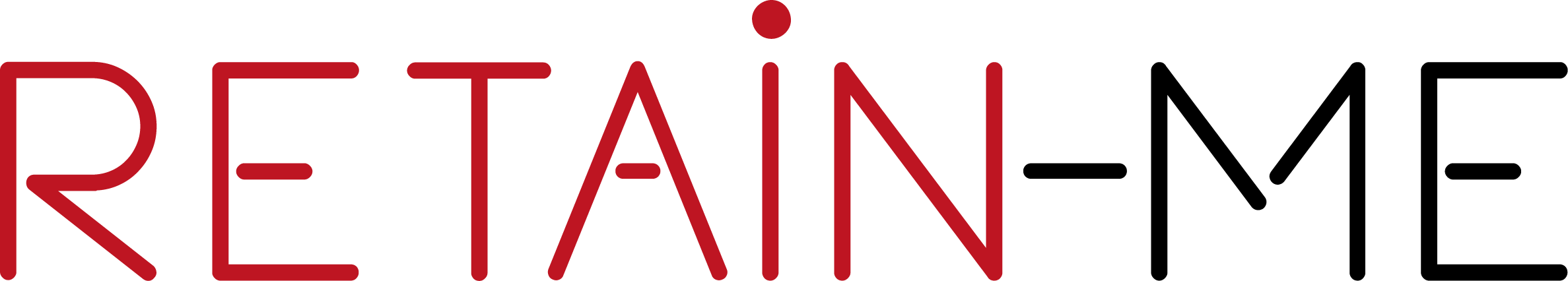 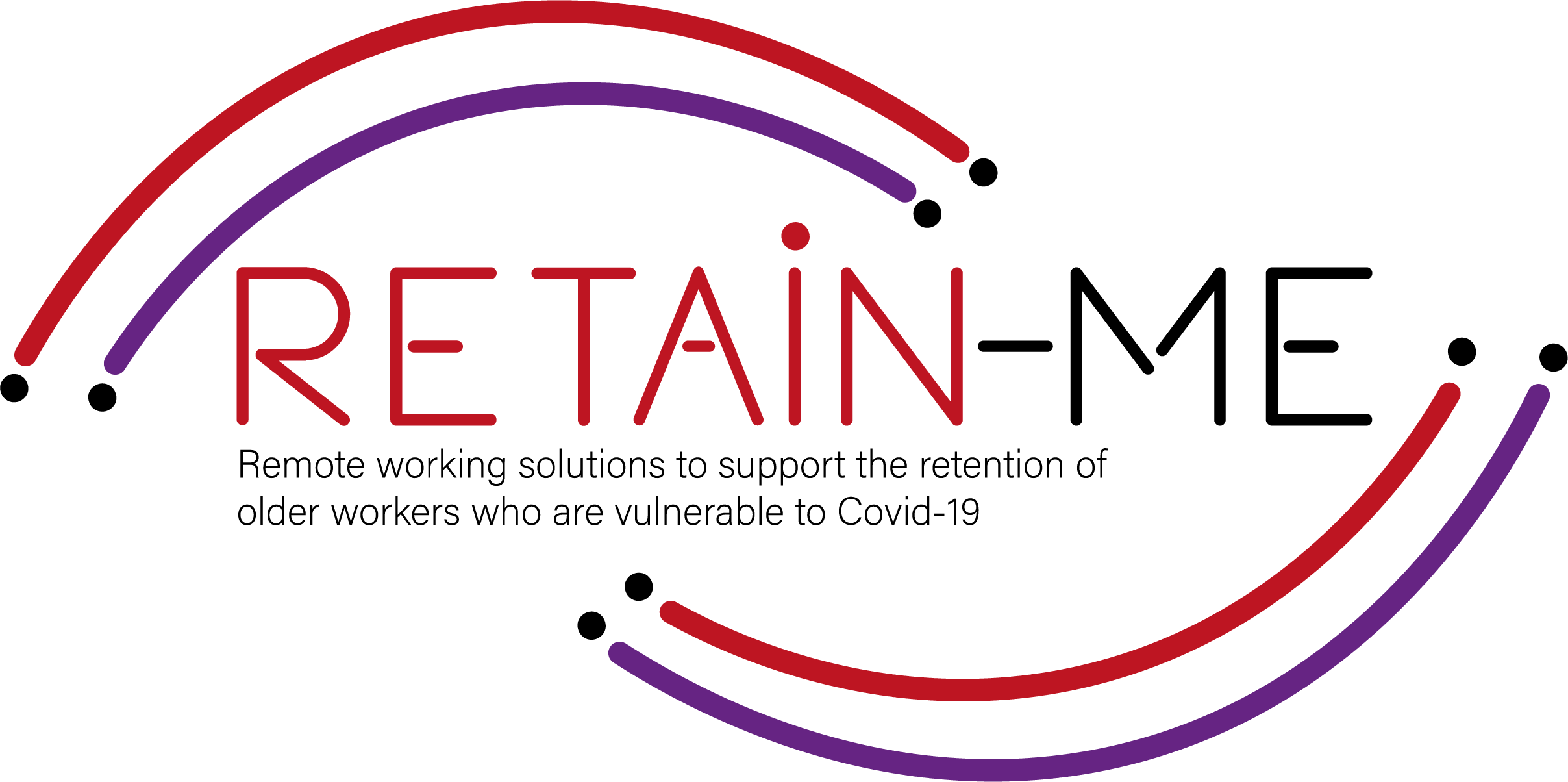 Preparando mi carrera para el futuro
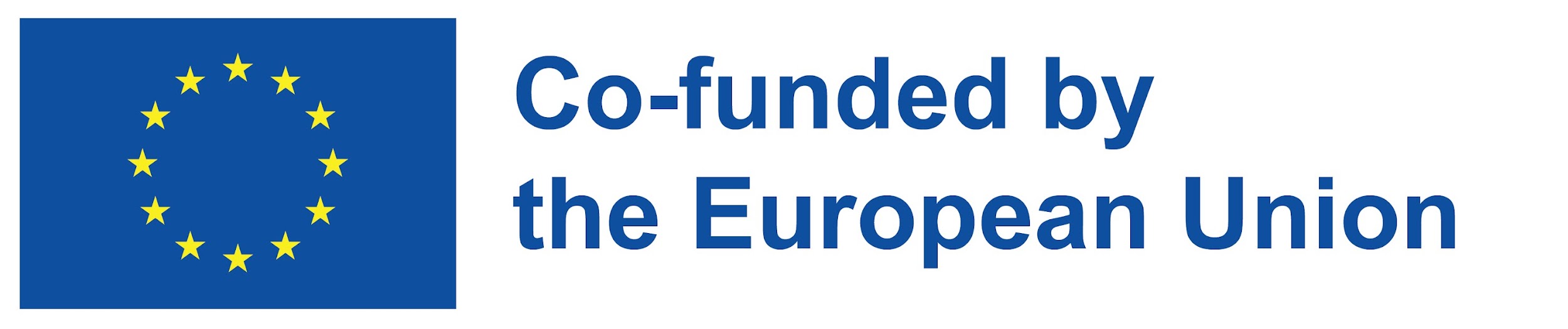 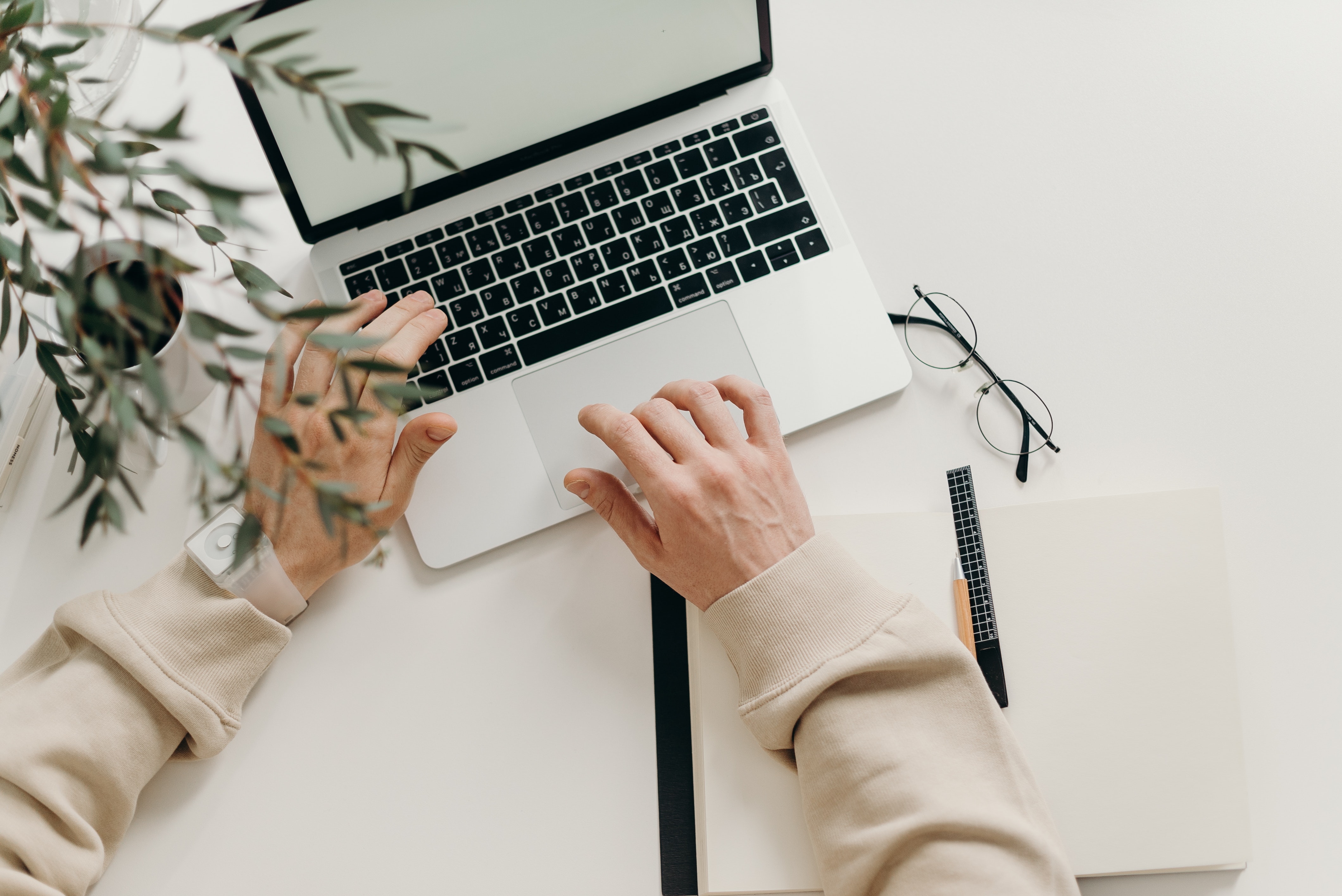 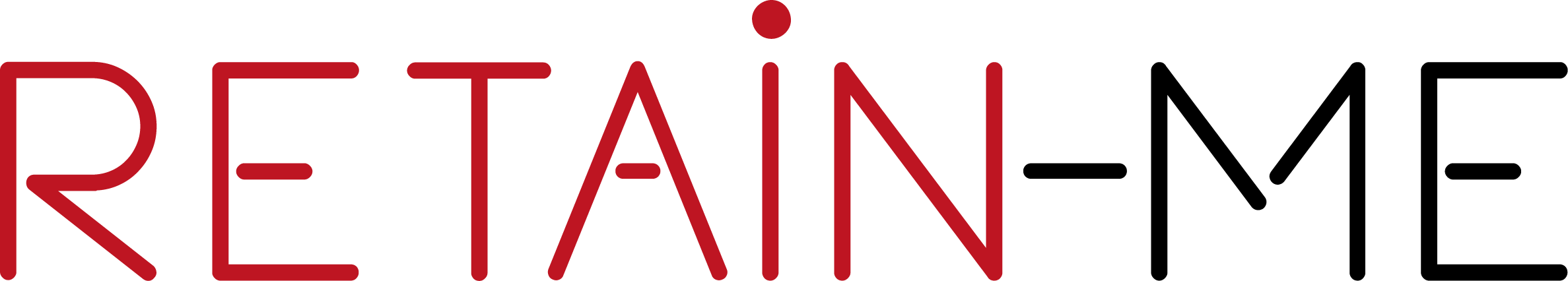 ACTIVIDAD 1
Definición de carrera a prueba de futuro
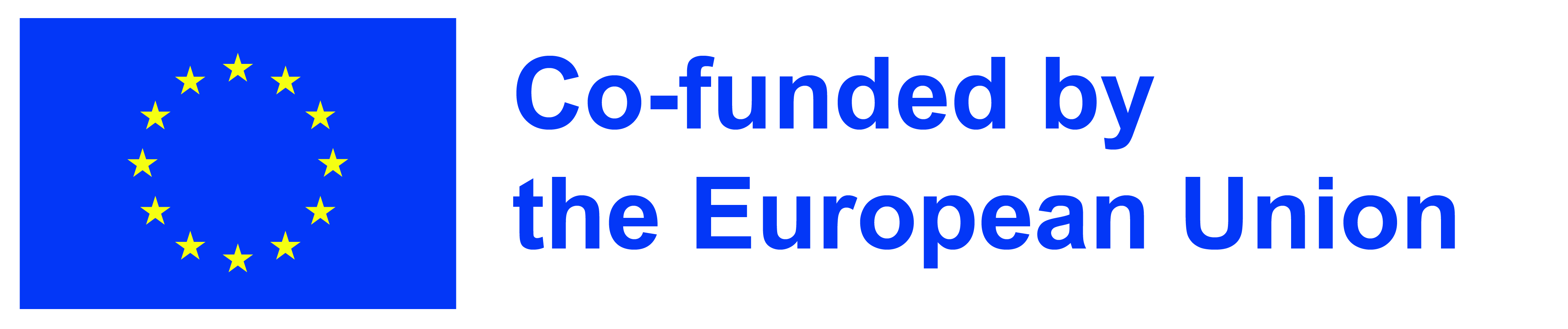 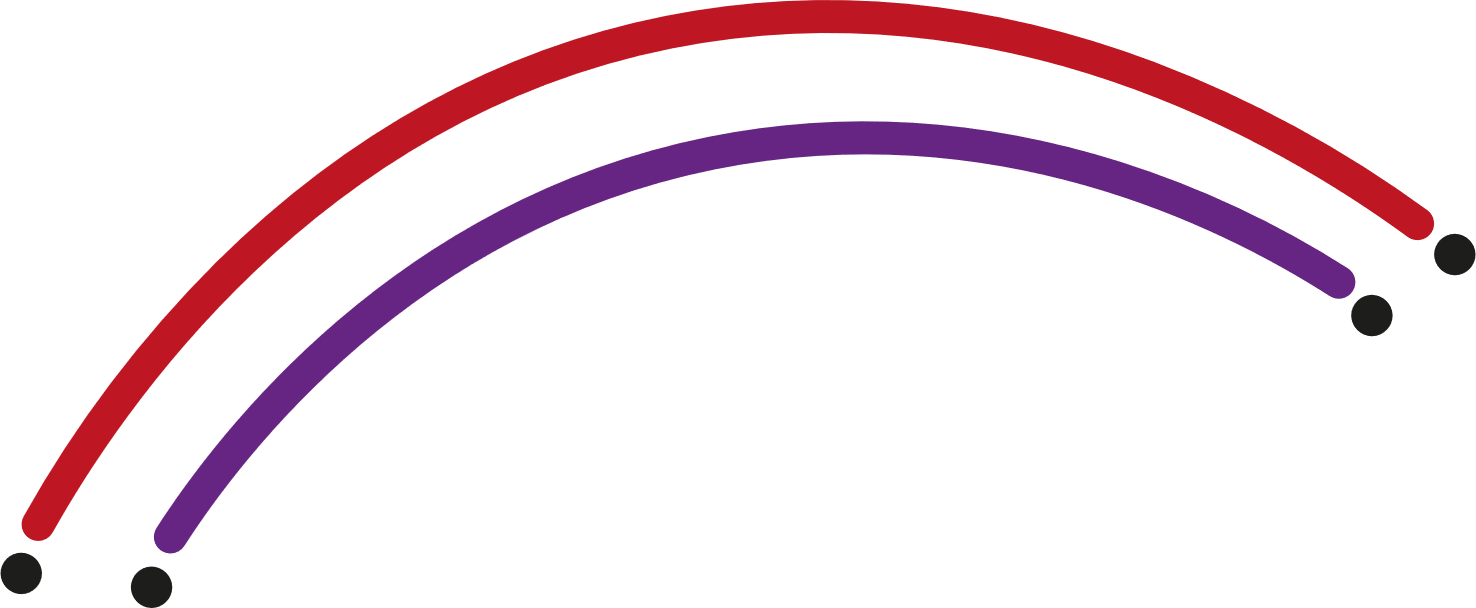 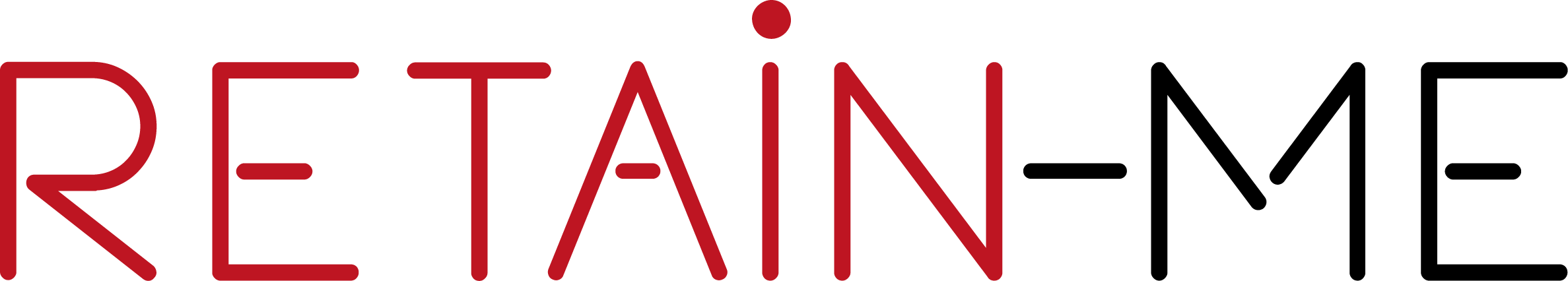 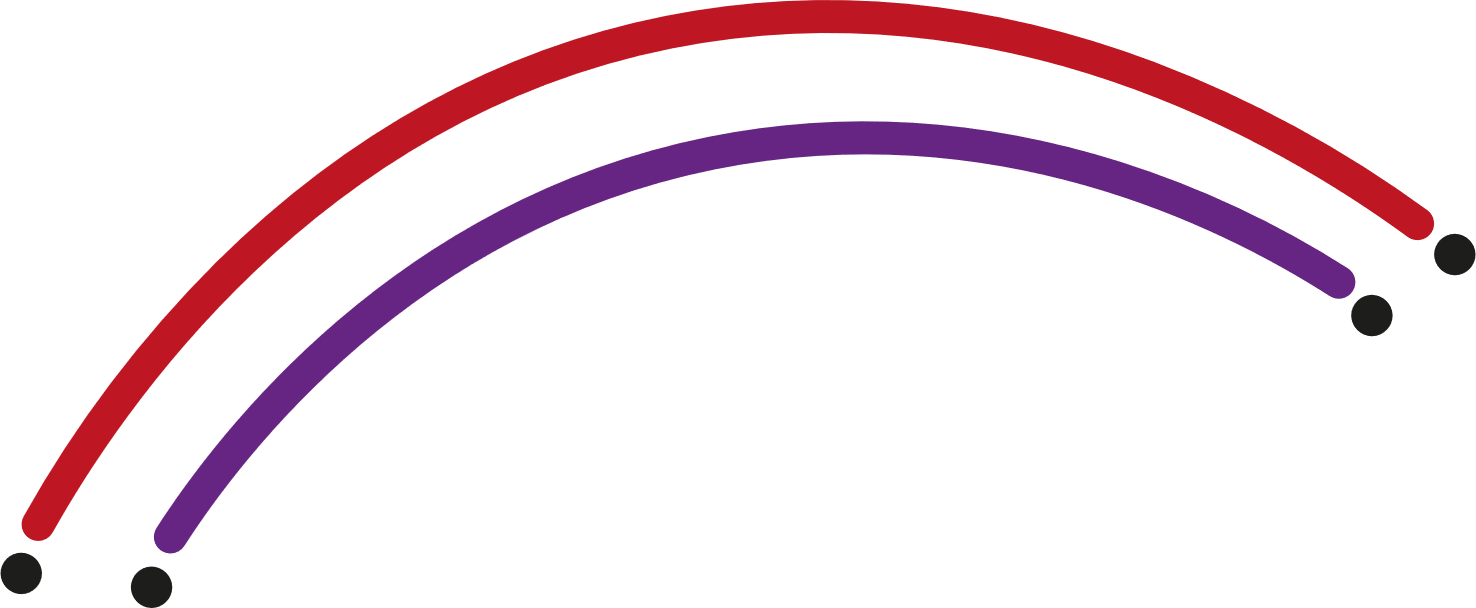 Definición de carrera a prueba de futuro
¿Qué significa preparar tu carrera para el futuro?
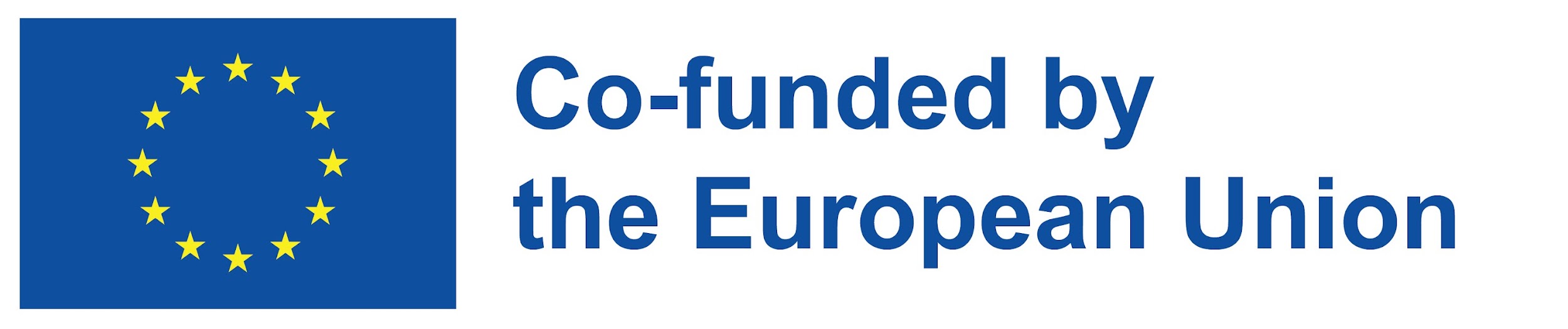 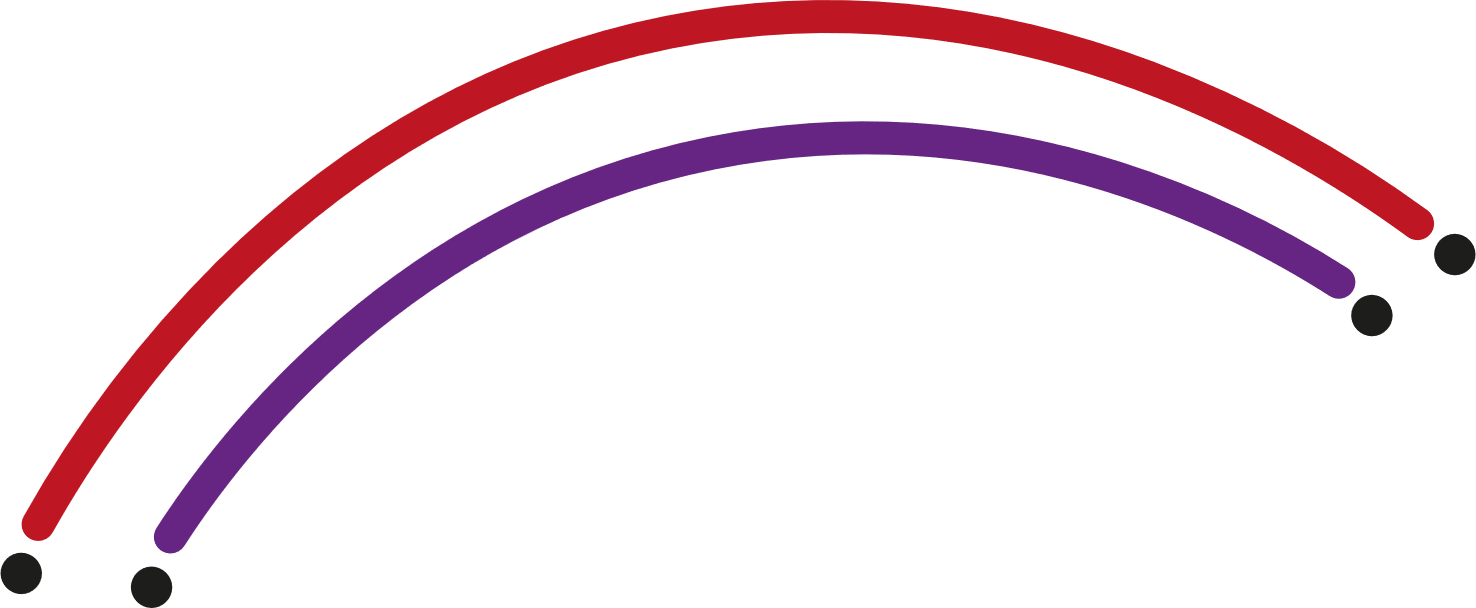 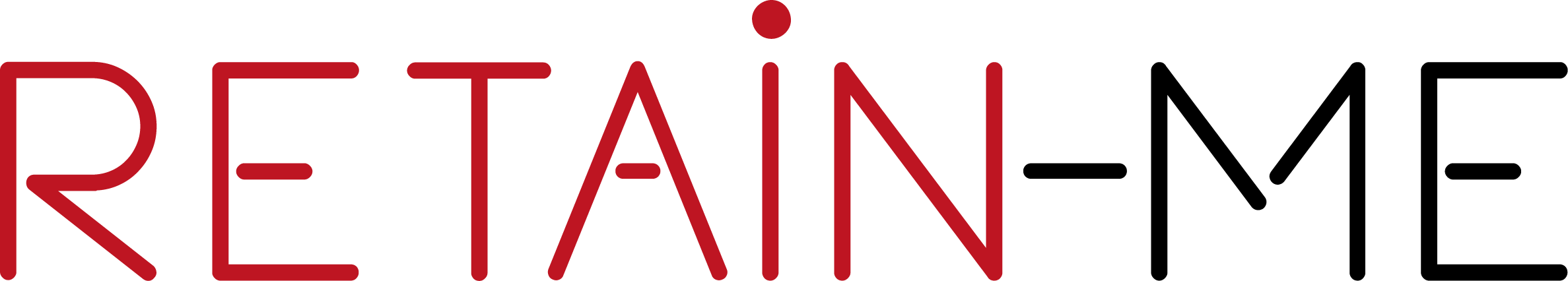 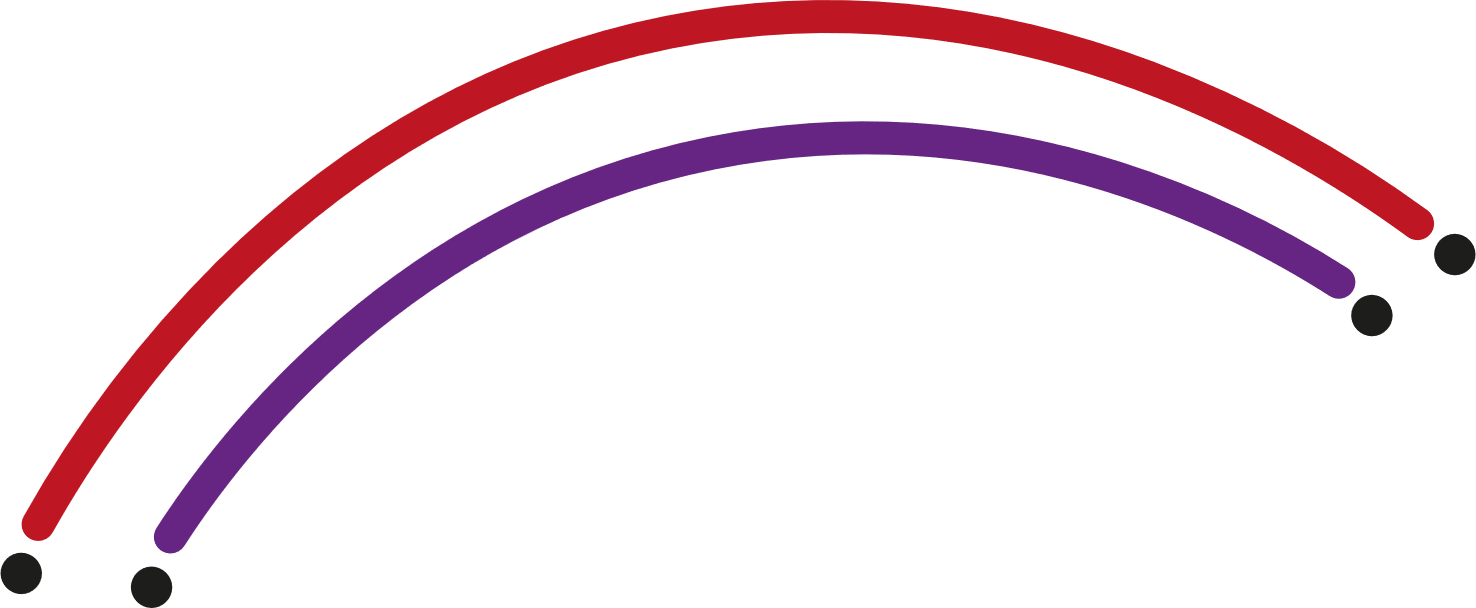 Definición de carrera a prueba de futuro
Preparar el futuro profesional significa tomar el control 
de su futuro, en cuanto a trabajo y carrera,
y asegurarse de que tendrá las habilidades y la experiencia necesarias para garantizar su trabajo y carrera en los próximos años.
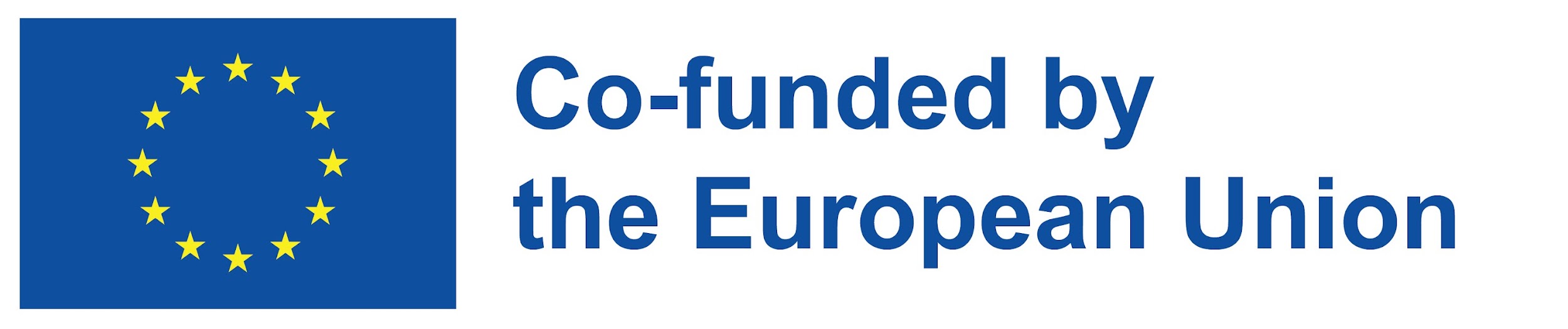 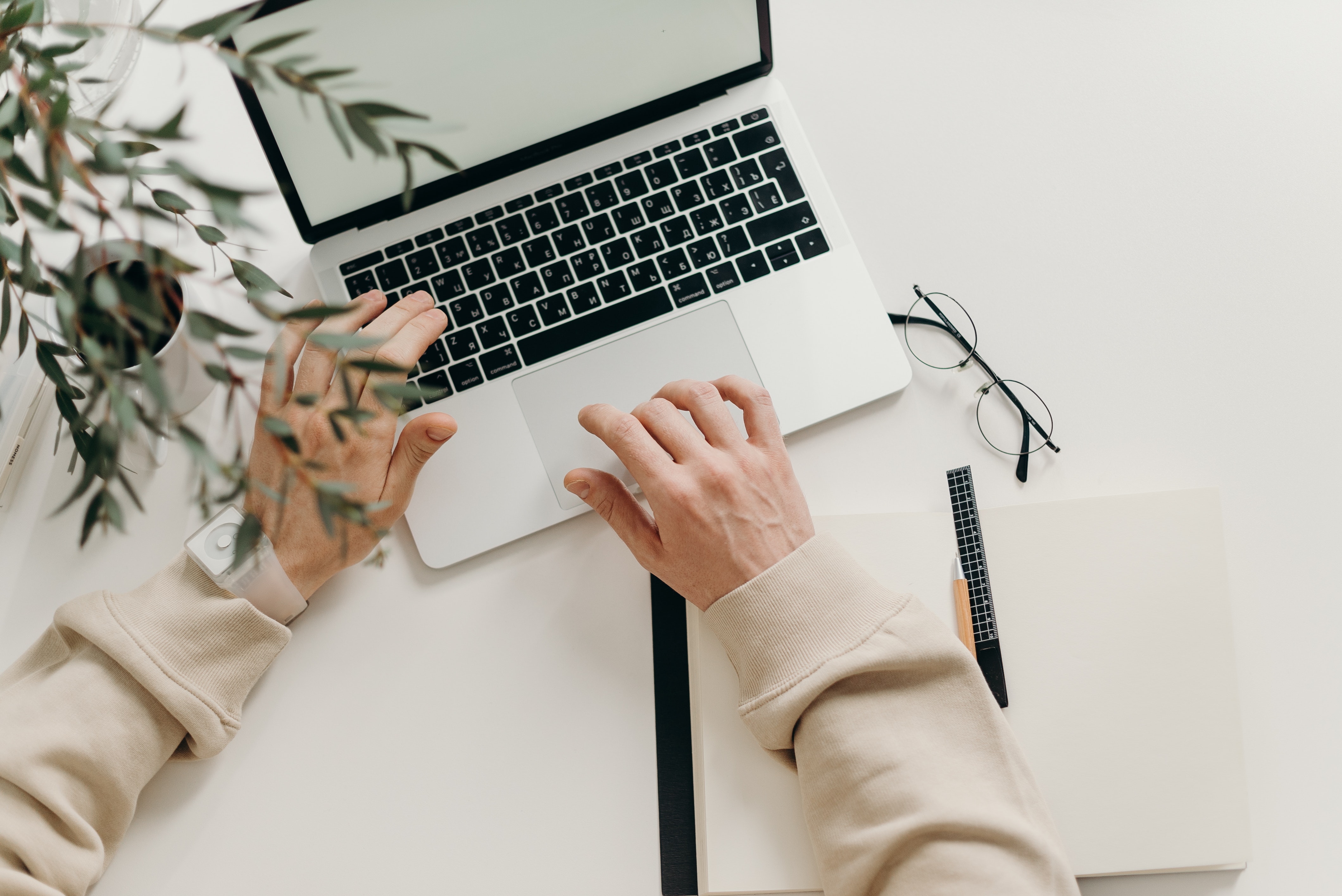 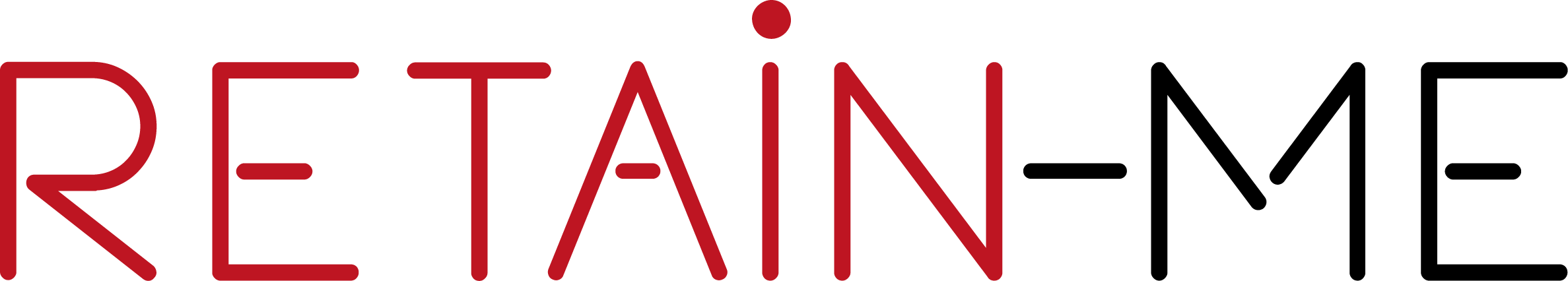 ACTIVIDAD 2
Importancia de la preparación profesional para el futuro
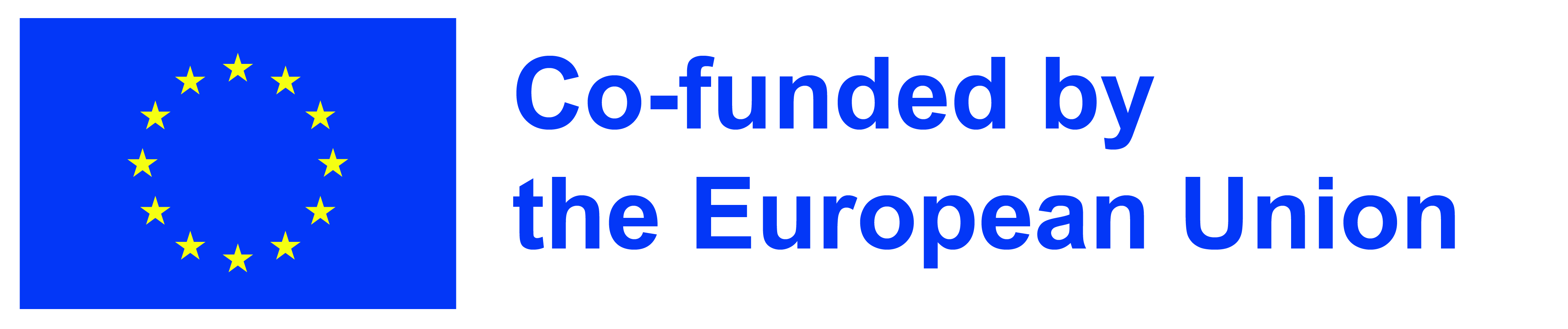 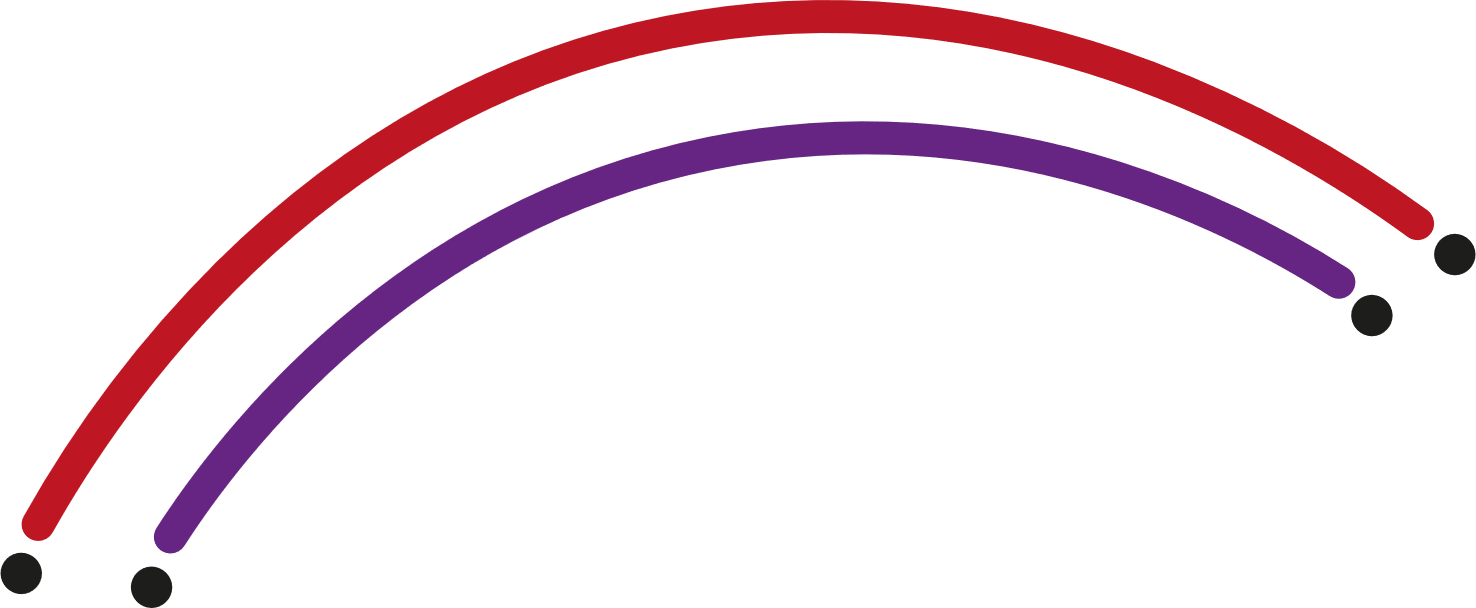 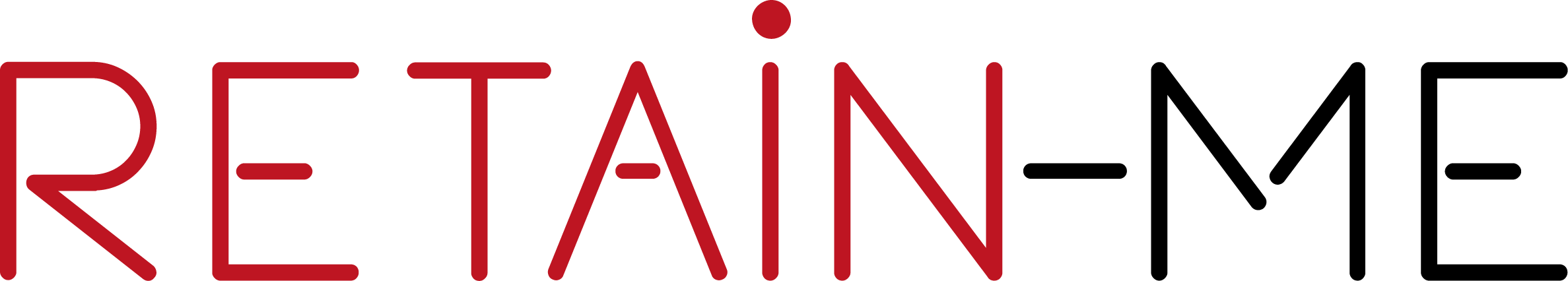 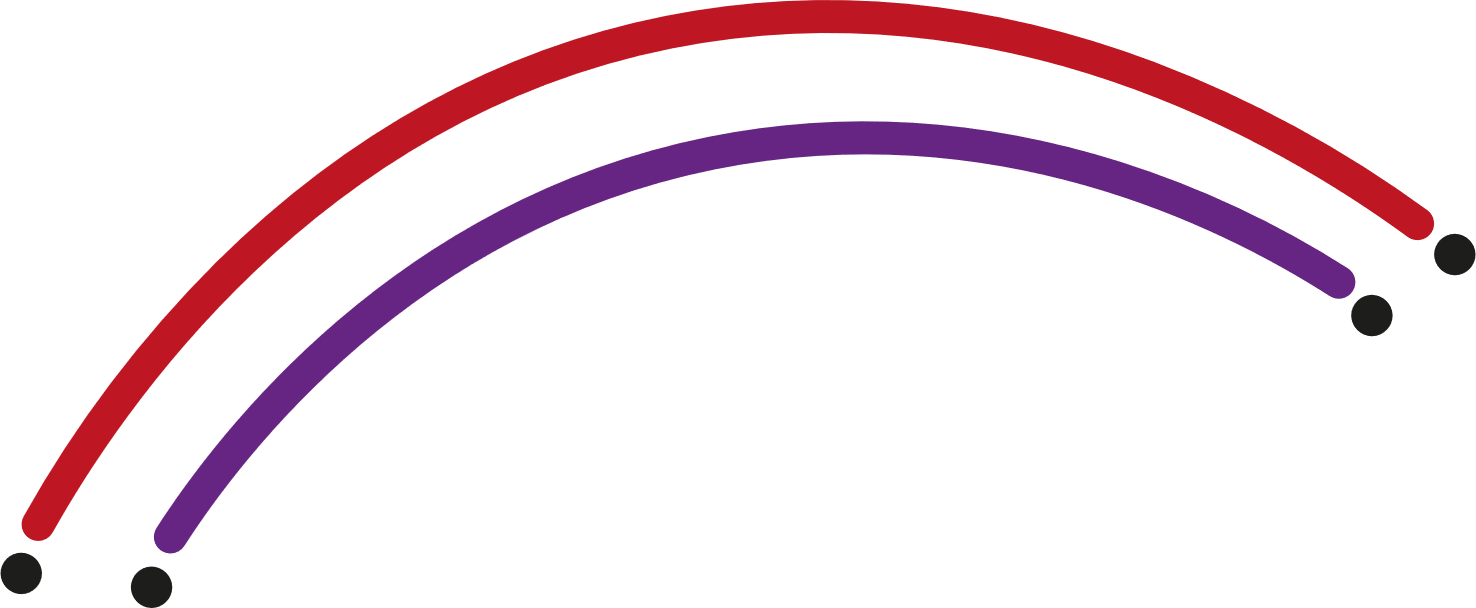 Importancia de la preparación profesional para el futuro
¿Por qué es importante preparar tu carrera para el futuro?
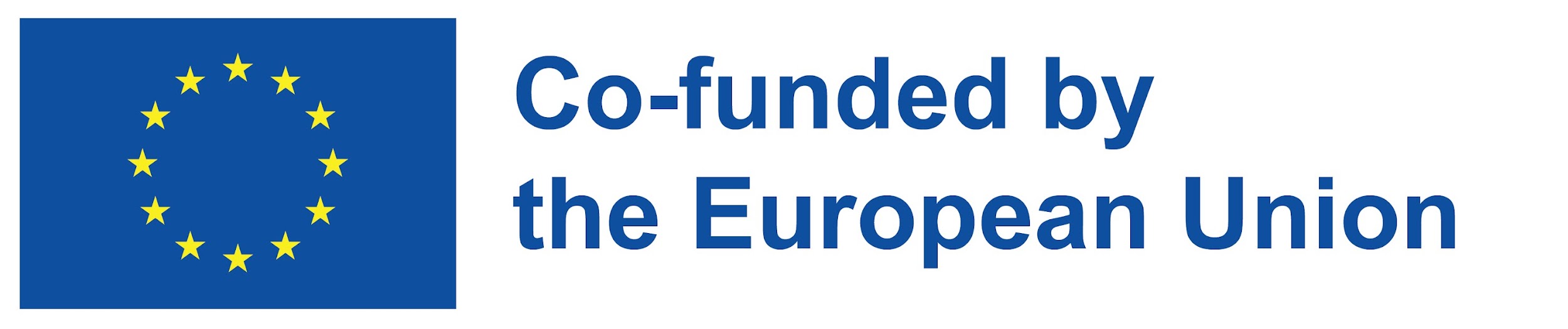 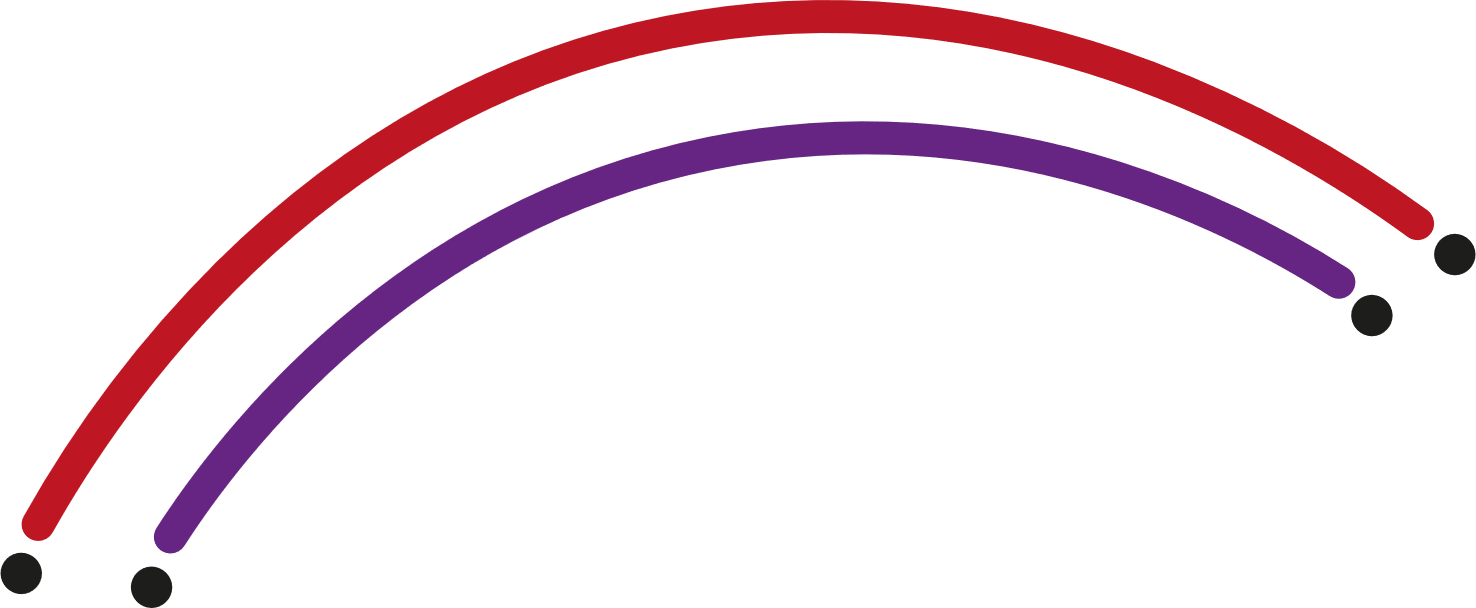 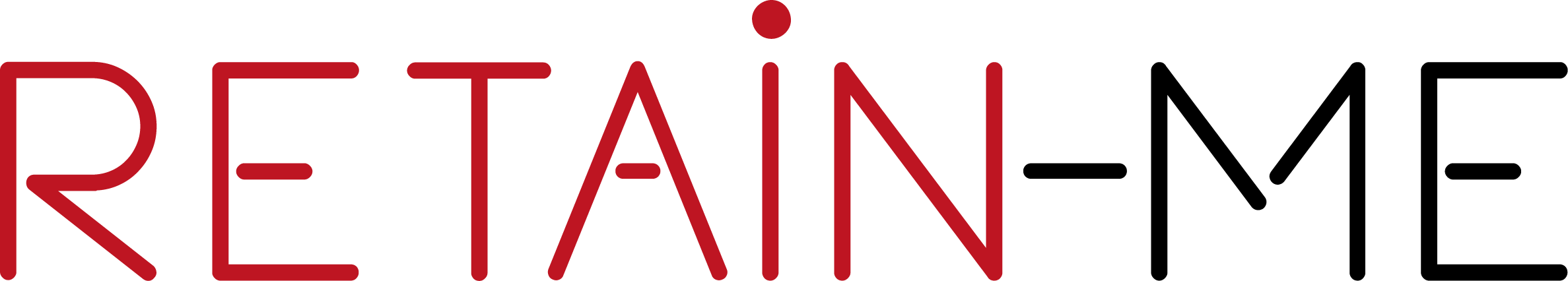 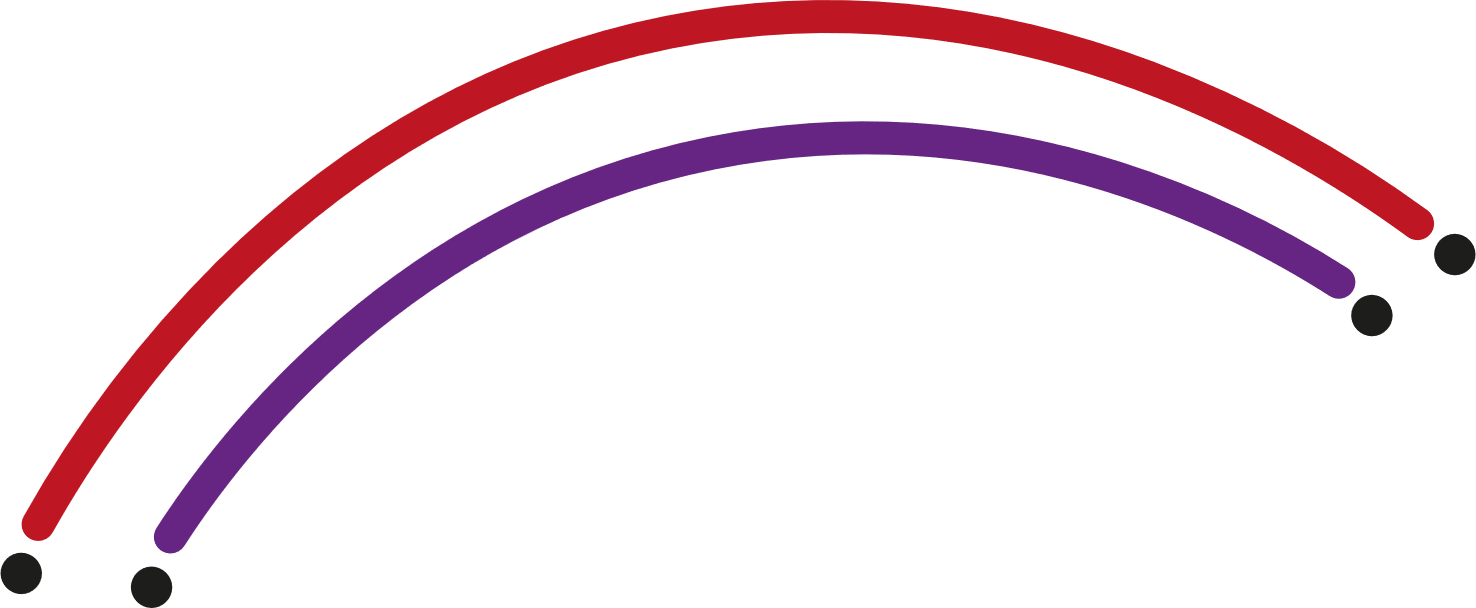 Importancia de la preparación profesional para el futuro
Vivimos en tiempos cambiantes desafiantes. 
No sabemos lo que nos depara el futuro en cuanto al trabajo y la carrera. 
En los próximos años, nuestras habilidades y experiencia pueden "quedarse atrás" y podemos tener dificultades para buscar otro trabajo. 
La garantía de futuro profesional es esencial para asegurarnos de que no lleguemos a un "callejón sin salida" profesional.
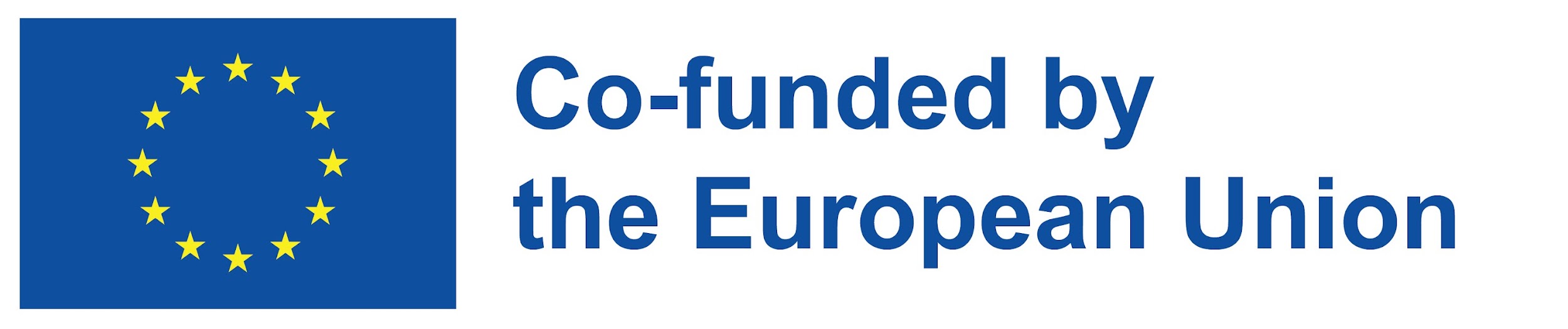 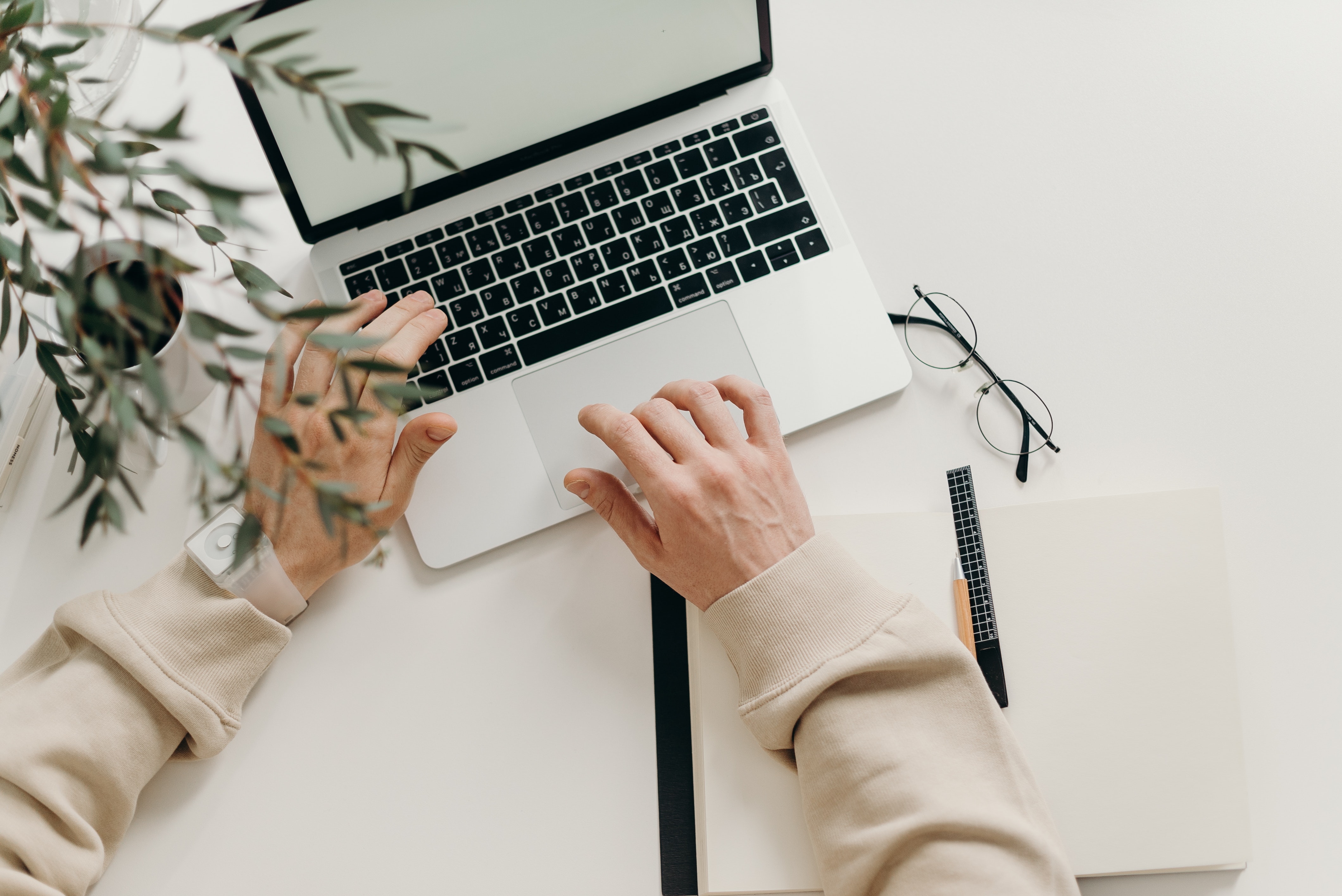 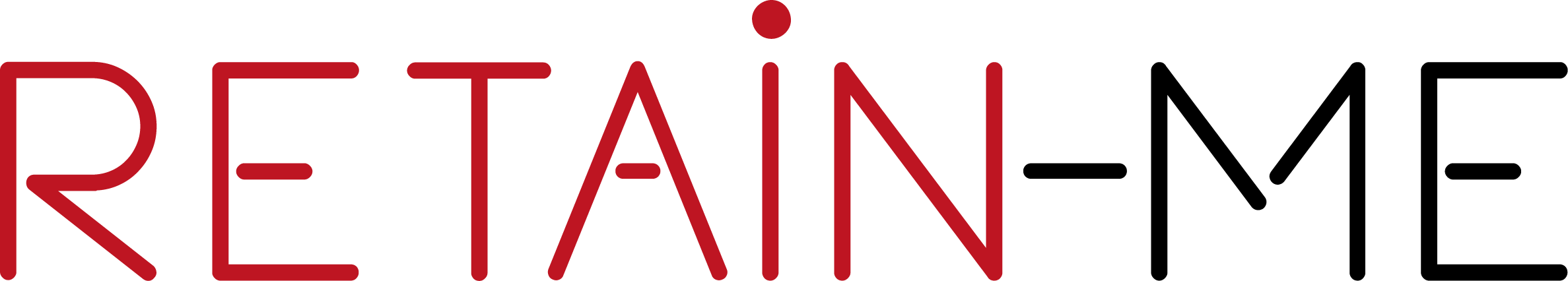 ACTIVIDAD 3
Estrategias exitosas de preparación para el futuro profesional
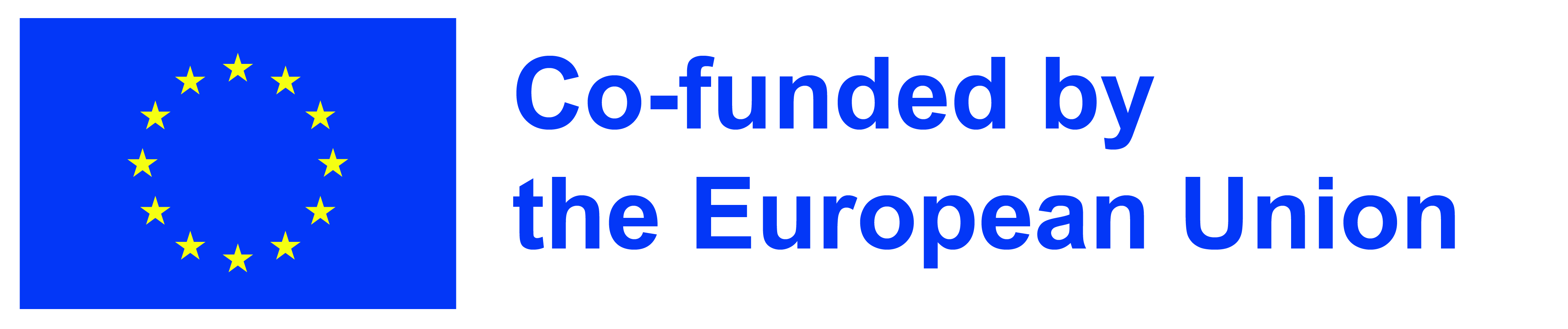 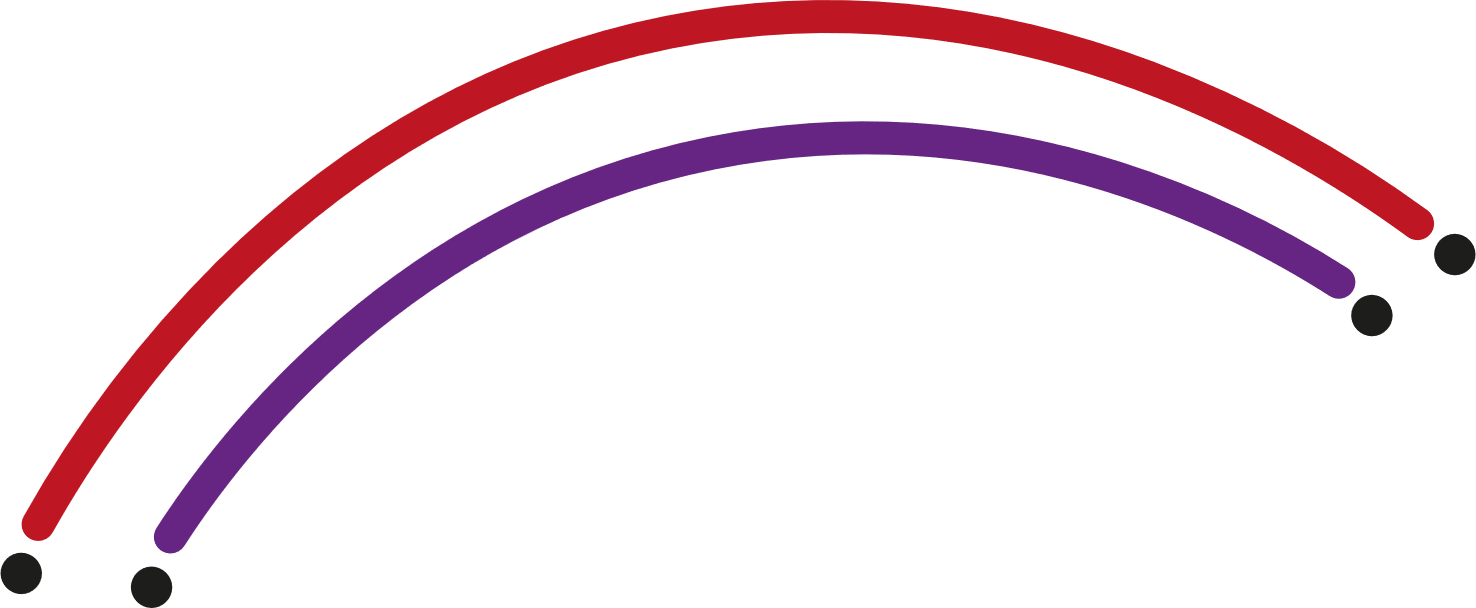 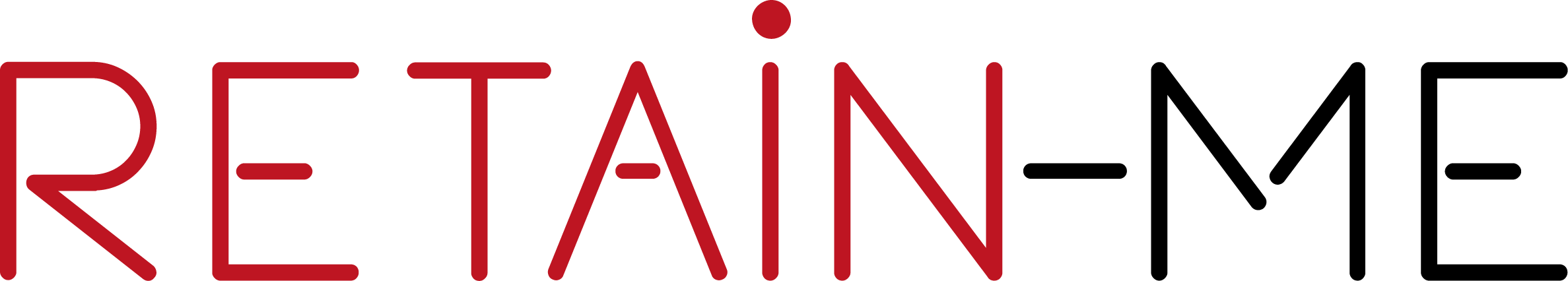 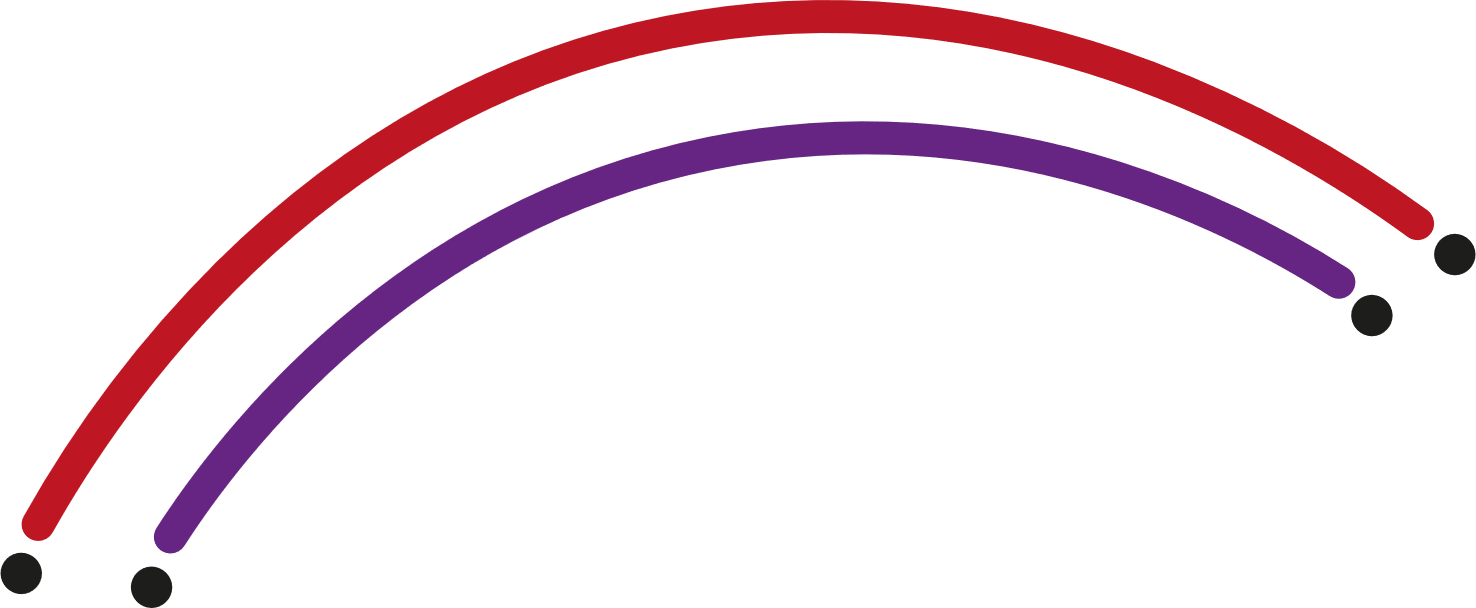 Estrategias exitosas de preparación para el futuro profesional
¿Puedes nombrar dos (2) exitosos? 
¿Estrategias profesionales a prueba de futuro?
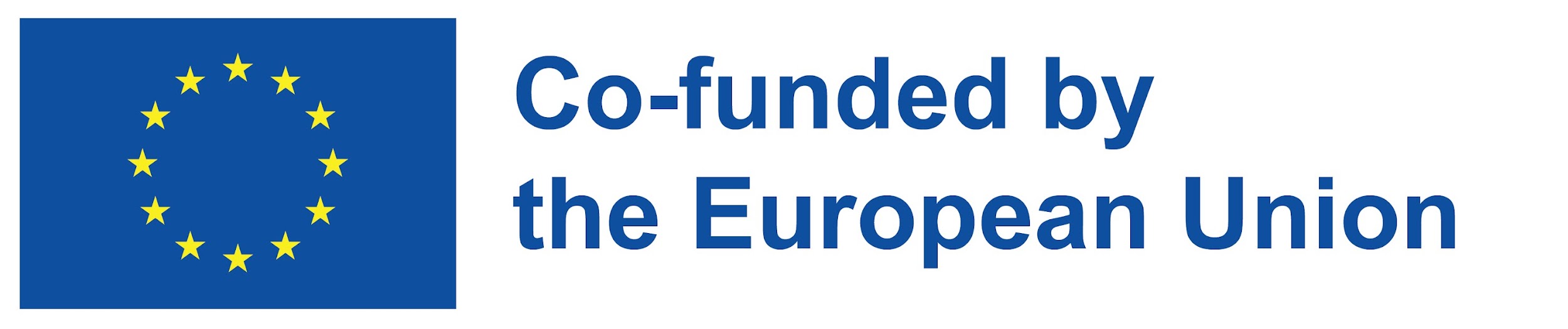 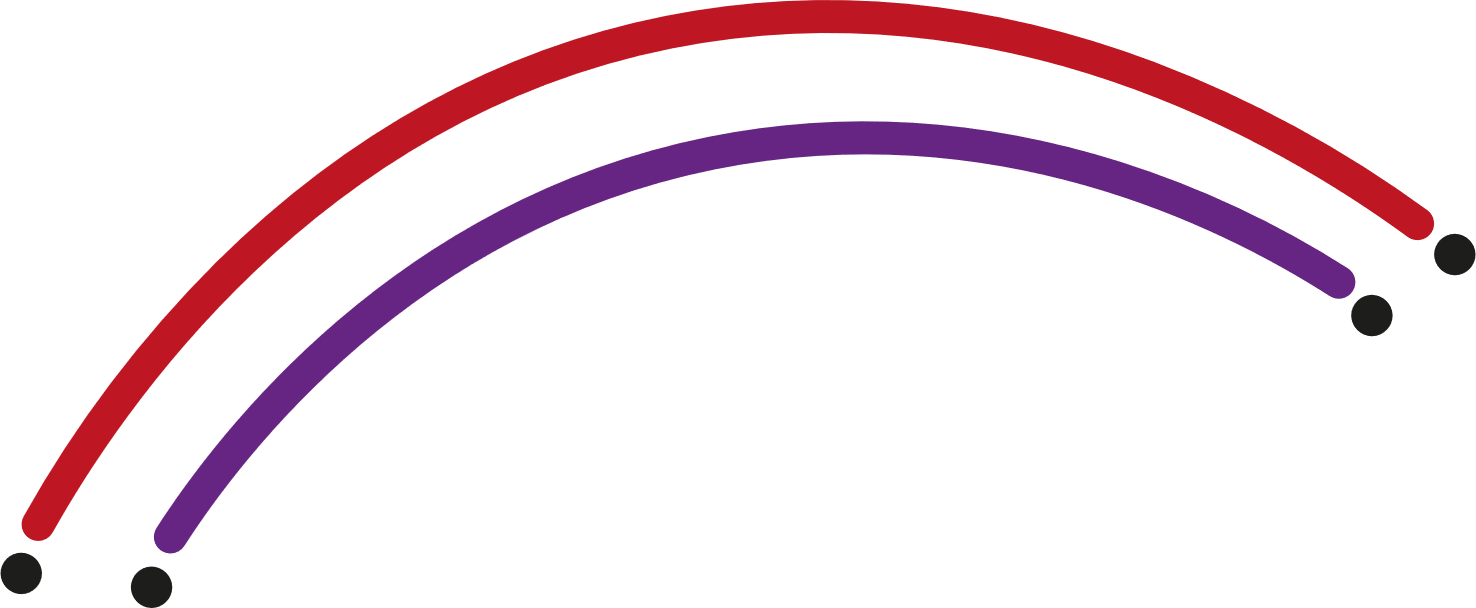 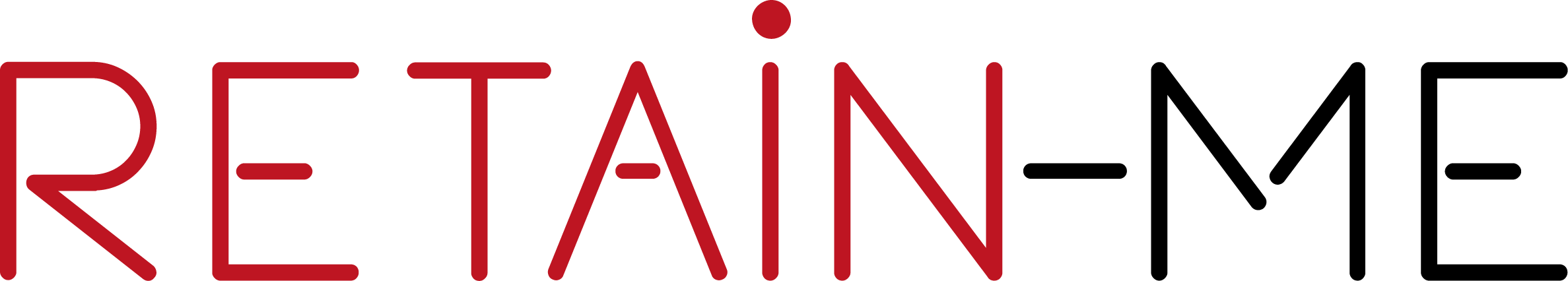 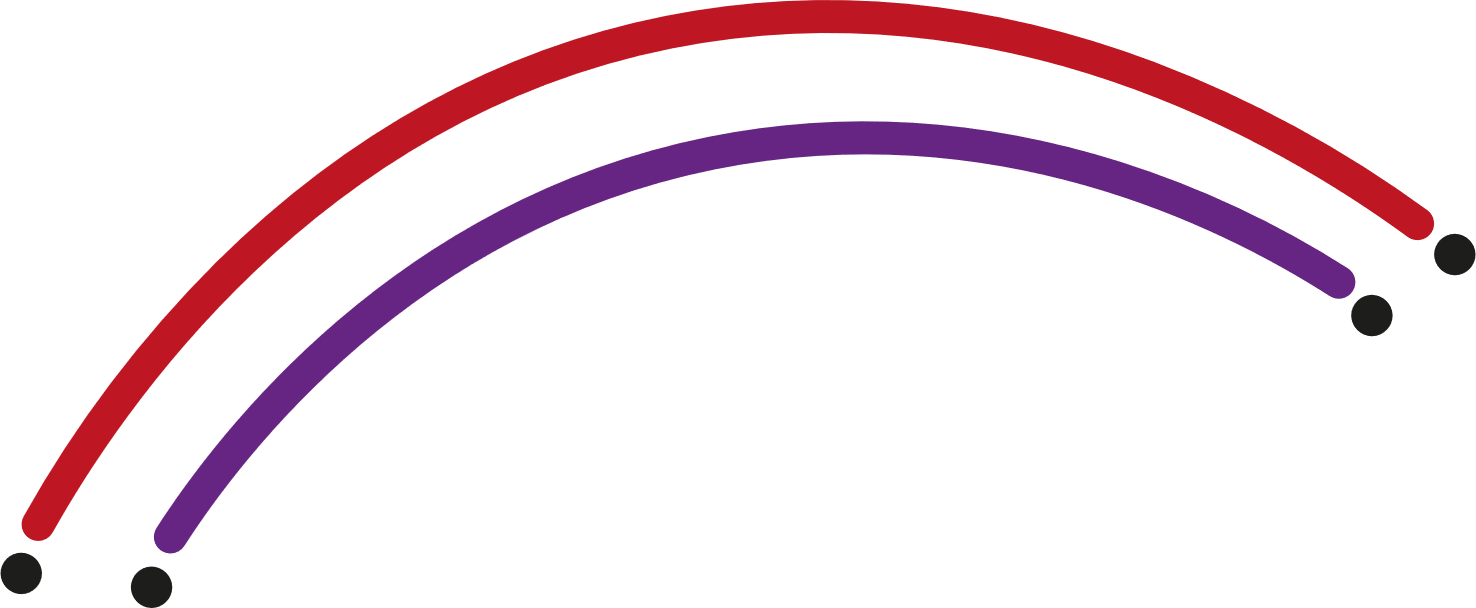 Estrategias exitosas de preparación para el futuro profesional
Estrategias exitosas de preparación para el futuro profesional, asegurando que sus habilidades y 
La experiencia laboral y profesional no se "quedará atrás":
Unirse a una organización "academia", que promueve el desarrollo profesional continuo y el aprendizaje permanente
Mantenerse experto en tecnología
Desarrollar sus habilidades, competencias y experiencia
Ser un trabajador "global"
Llevar un "diario de éxito" con todos tus logros
Desarrollo de una red profesional
Siguiendo las tendencias de la profesión, la industria y la economía
Revisar sus opciones para la progresión profesional
Construyendo su resiliencia
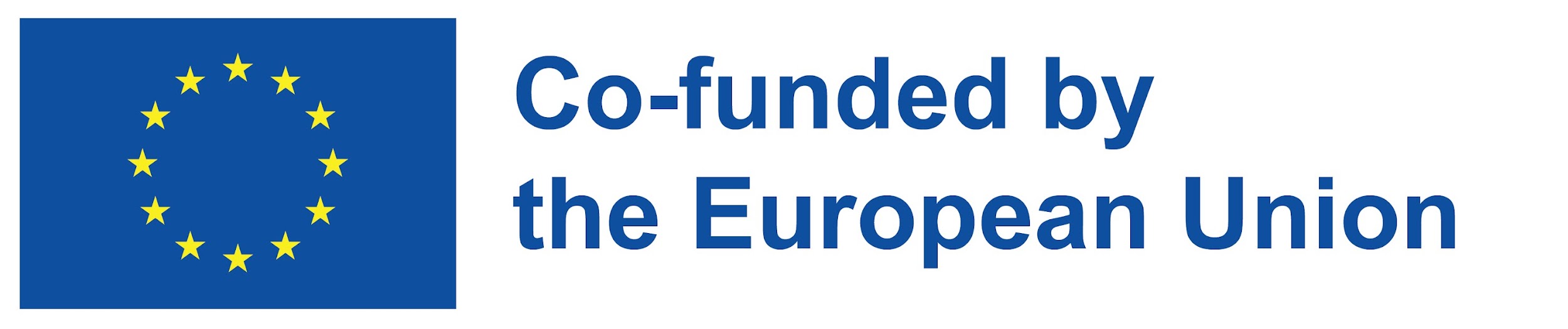 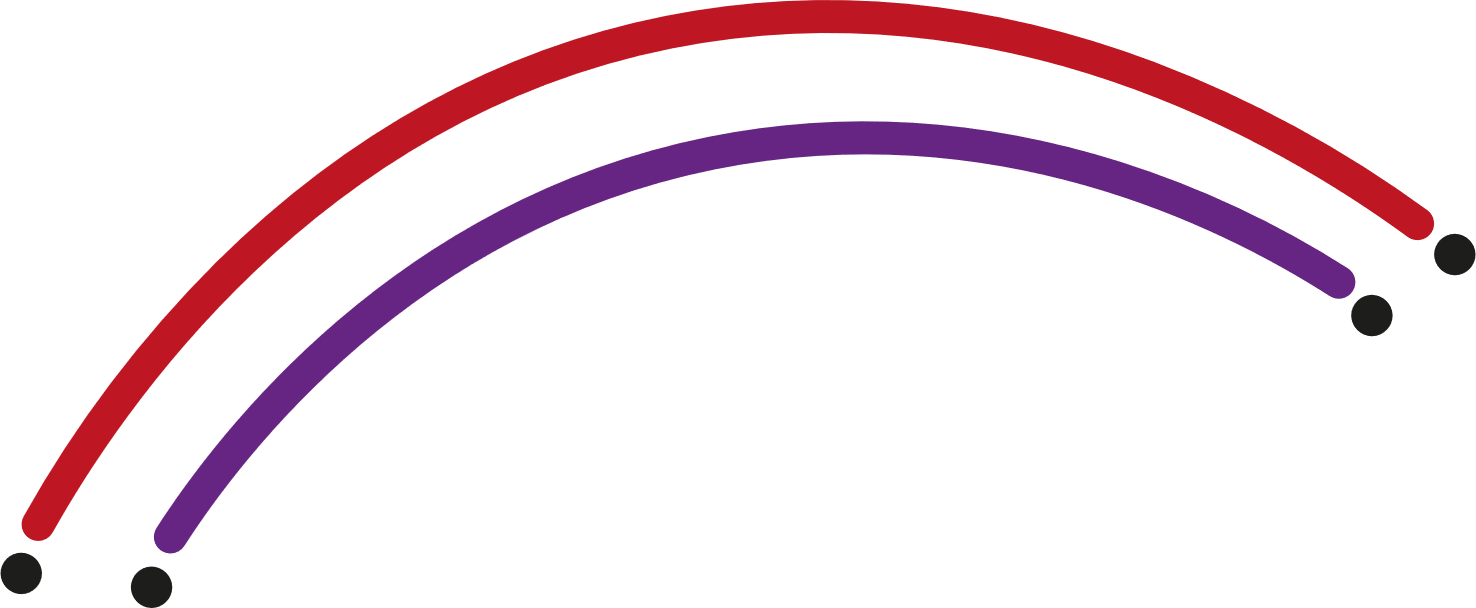 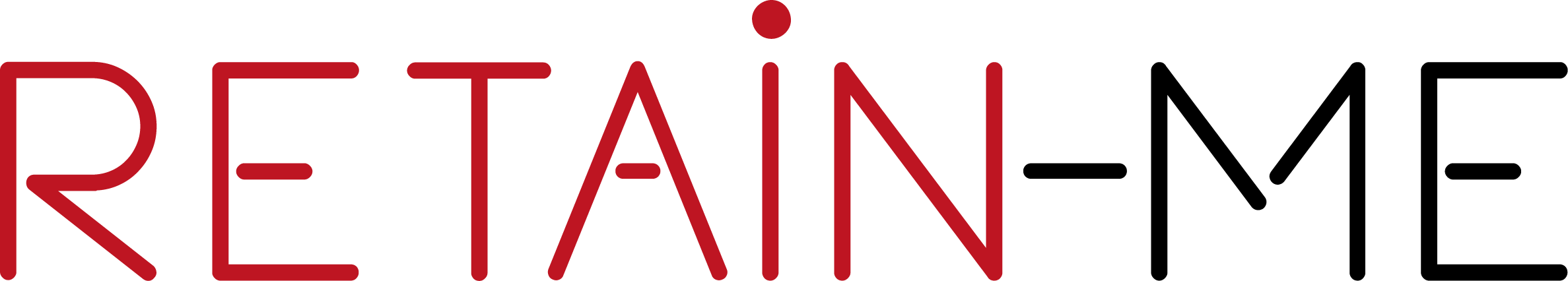 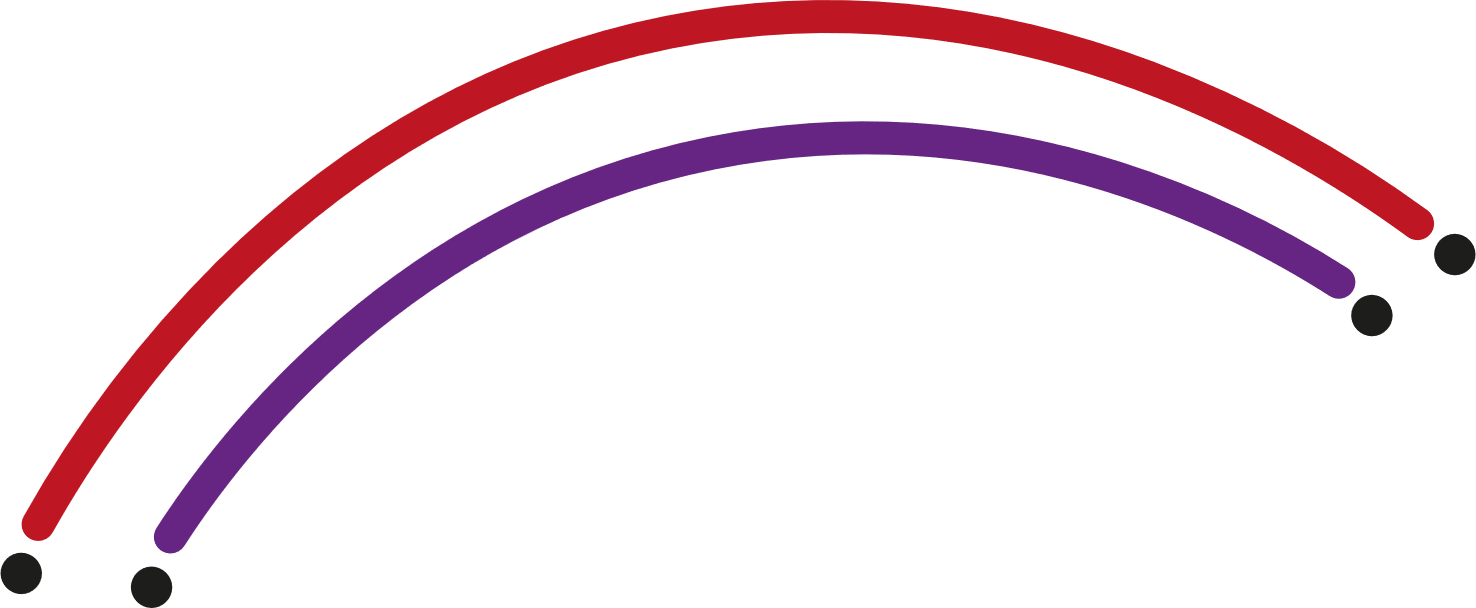 Tomar medidas para garantizar el futuro profesional - I
En tiempos cambiantes, nada debe darse por sentado en cuanto a trabajo y carrera. 
Necesitamos estar alertas y asegurarnos de que todavía tendremos un trabajo, ser buenos en lo que hacemos y ser elegibles para una promoción futura.
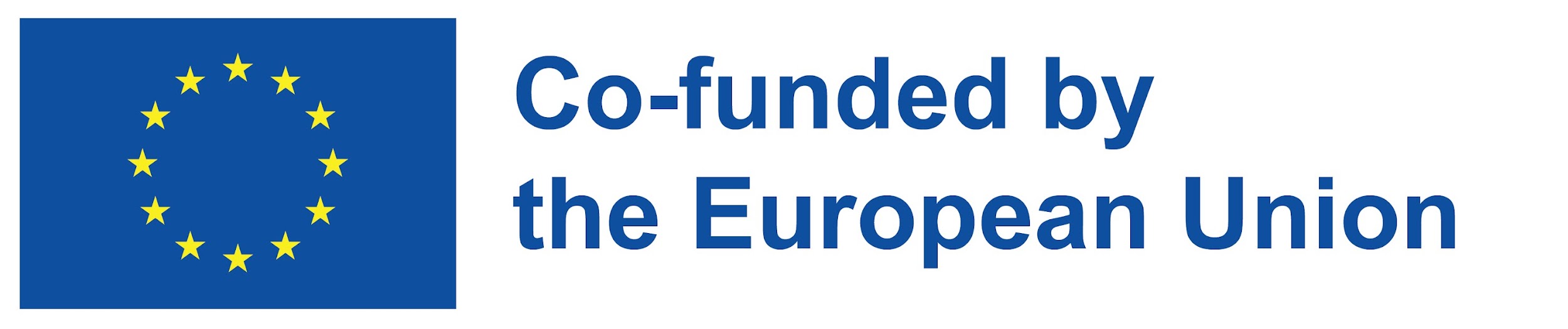 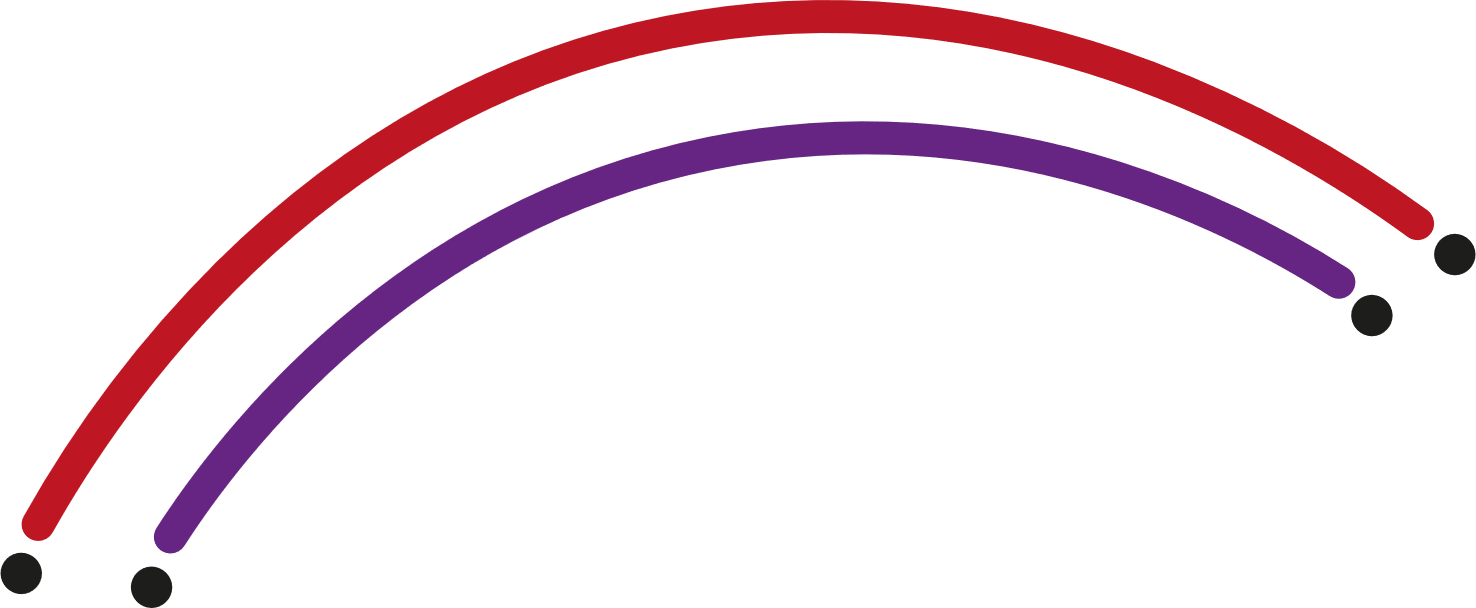 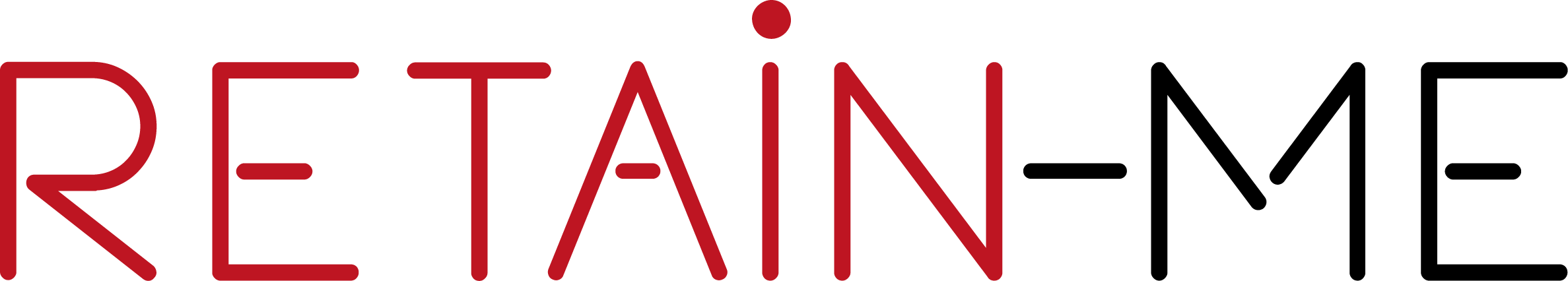 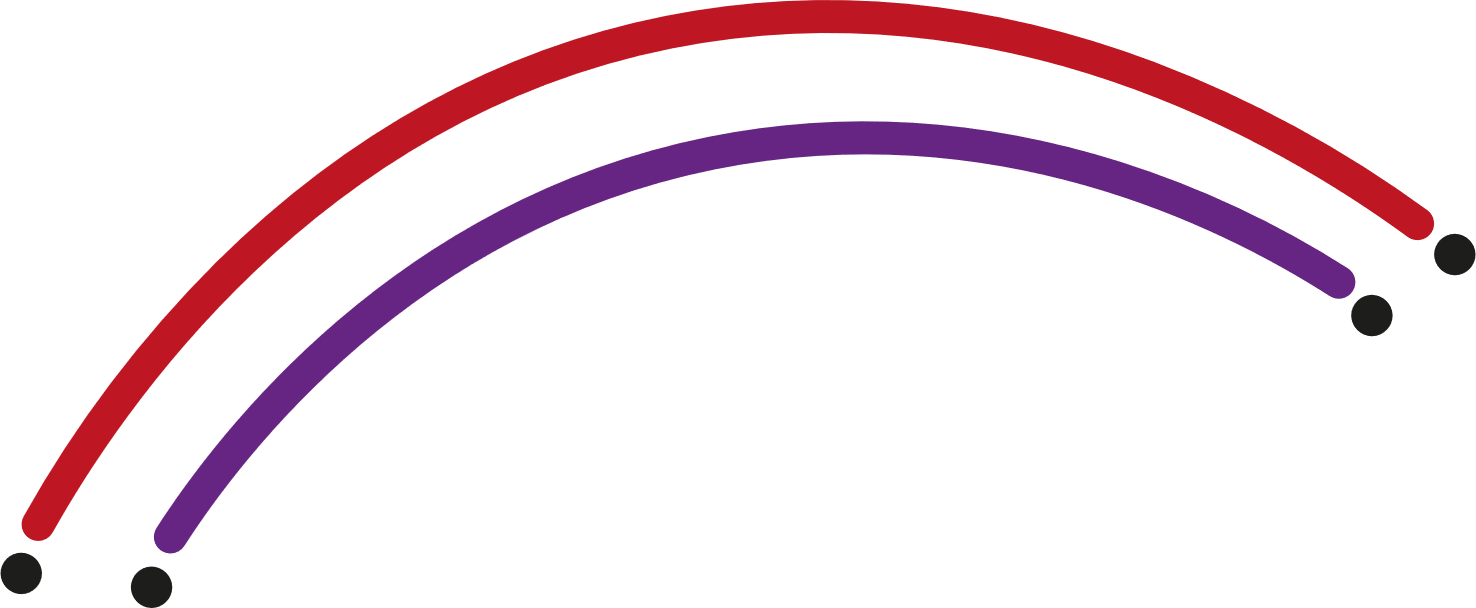 Tomar medidas para garantizar el futuro profesional - II
Vivimos en tiempos desafiantes y rápidamente cambiantes. 
No sabemos lo que nos depara el futuro en cuanto al trabajo y la carrera. 
Con previsión y planificación y con un conjunto de herramientas de estrategias exitosas a prueba de futuro, podemos tomar el control de nuestra futura carrera a partir de hoy.
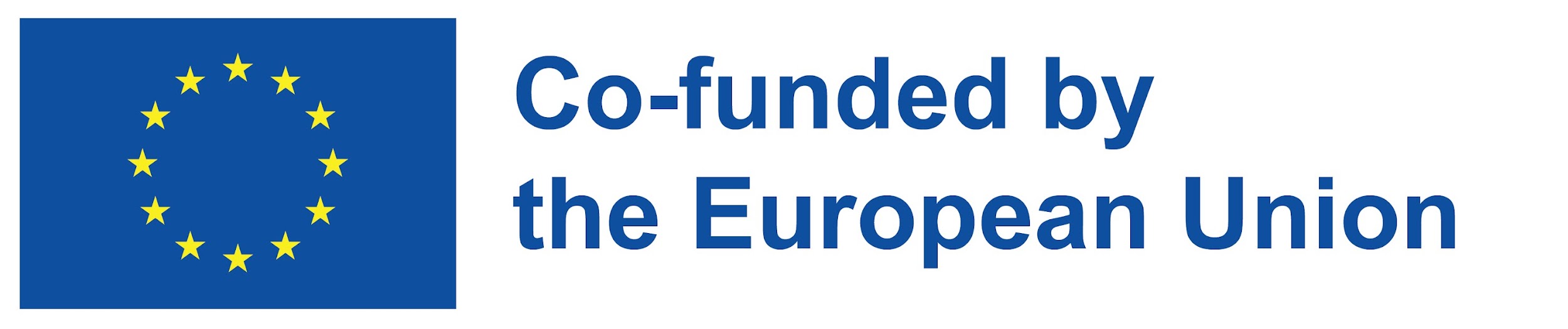 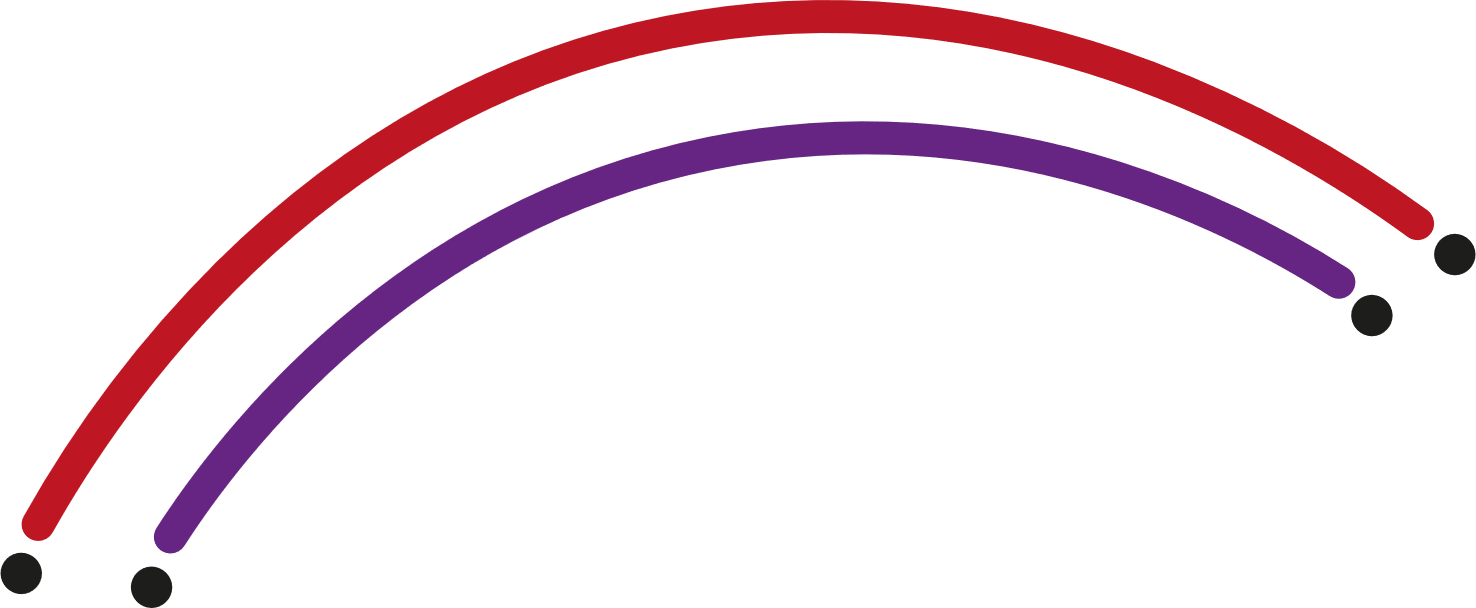 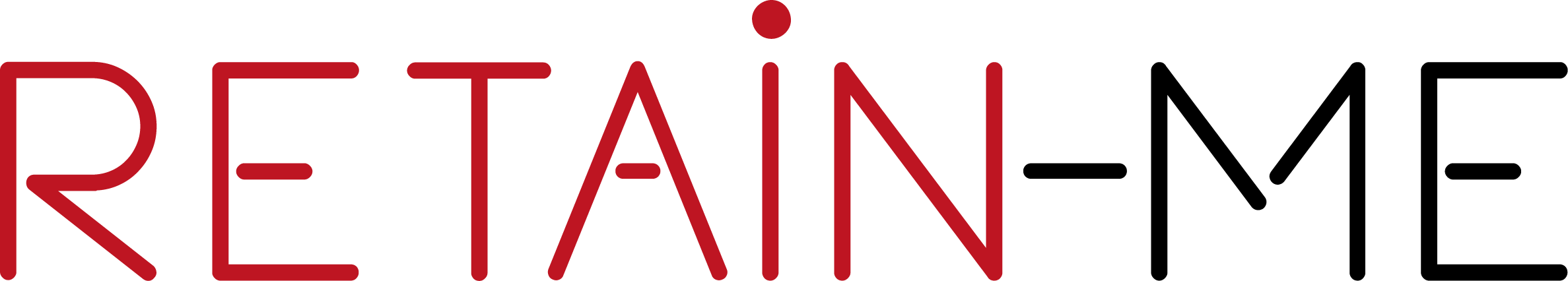 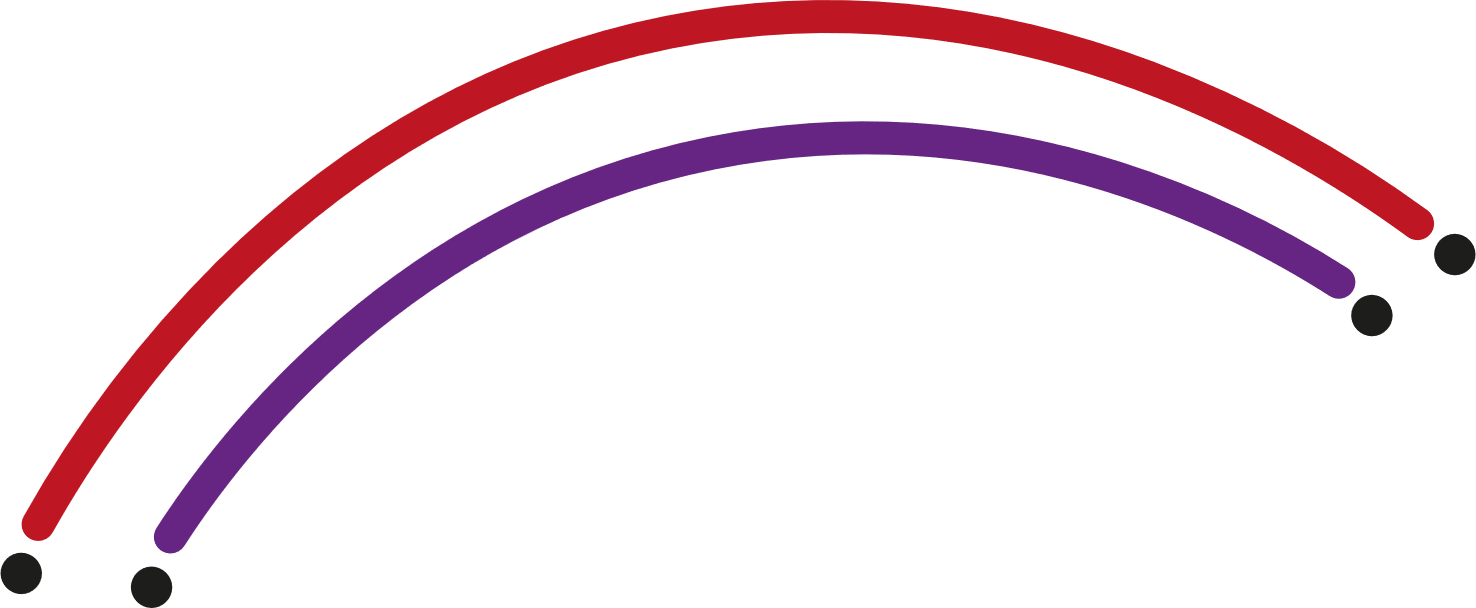 Importancia de desarrollar mis habilidades blandas para el futuro
“Preparando su trabajo para el futuro 
significa pensar siempre dos o tres pasos por delante".
 
Stock Steinberg
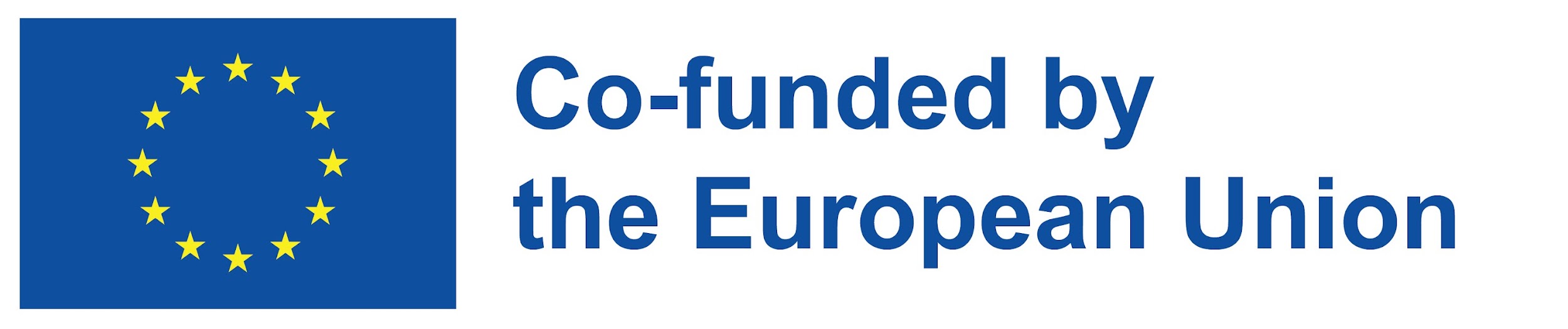 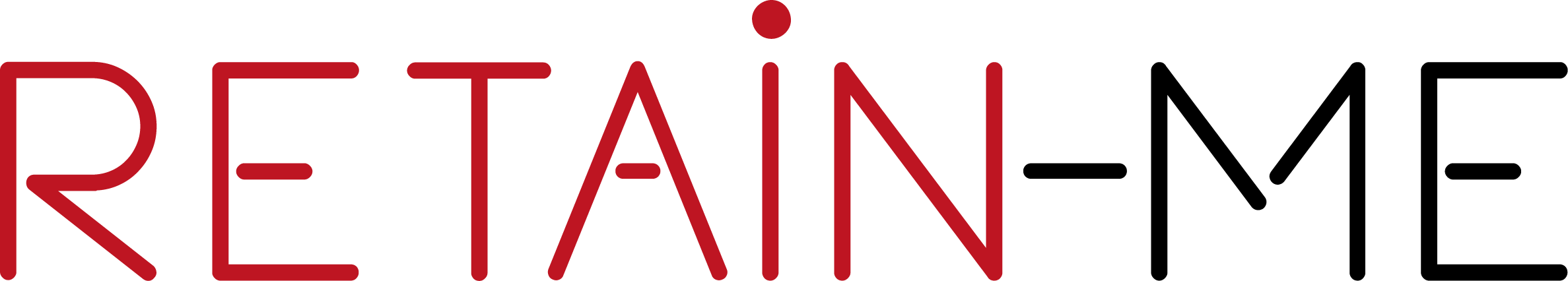 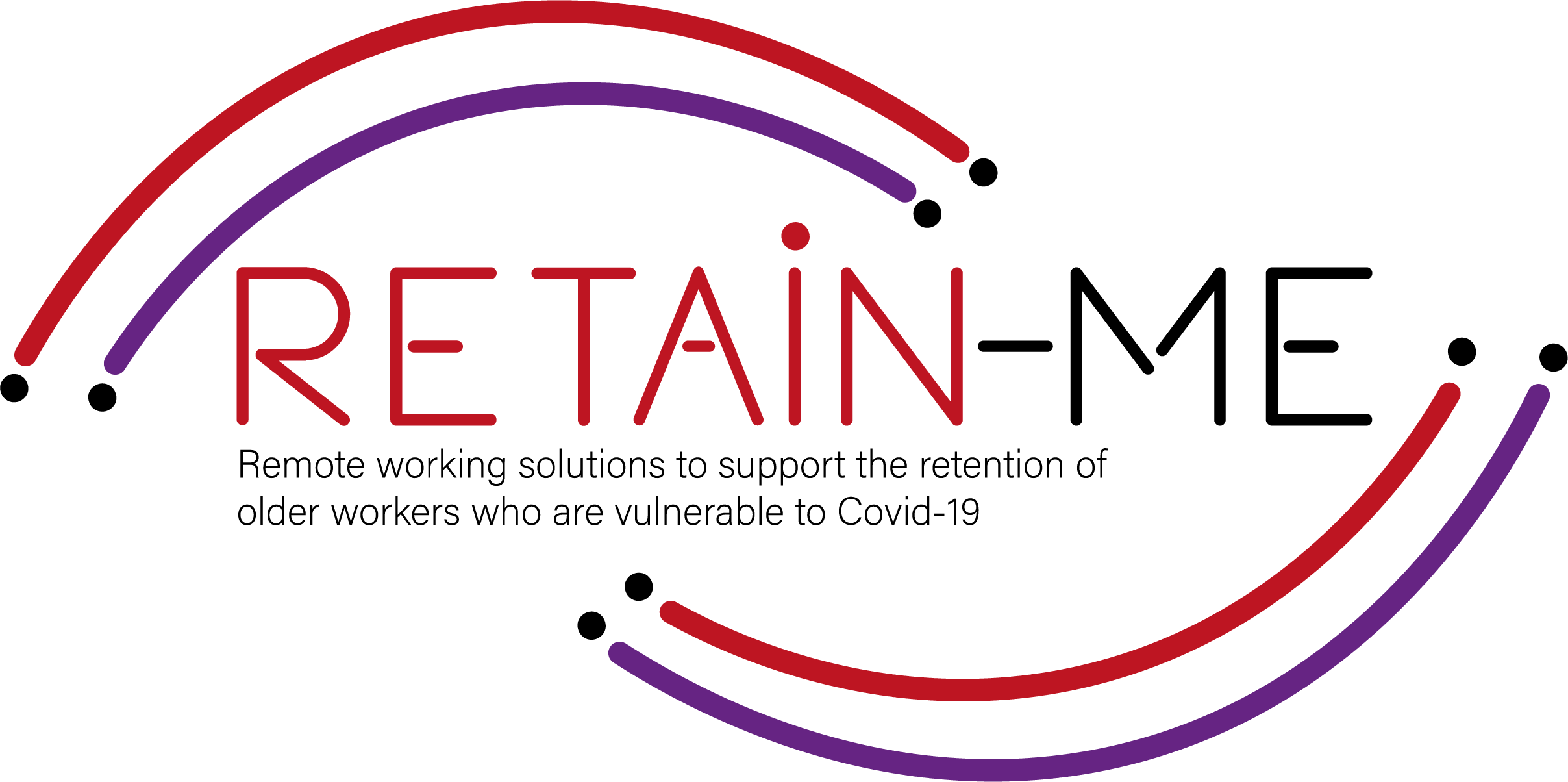 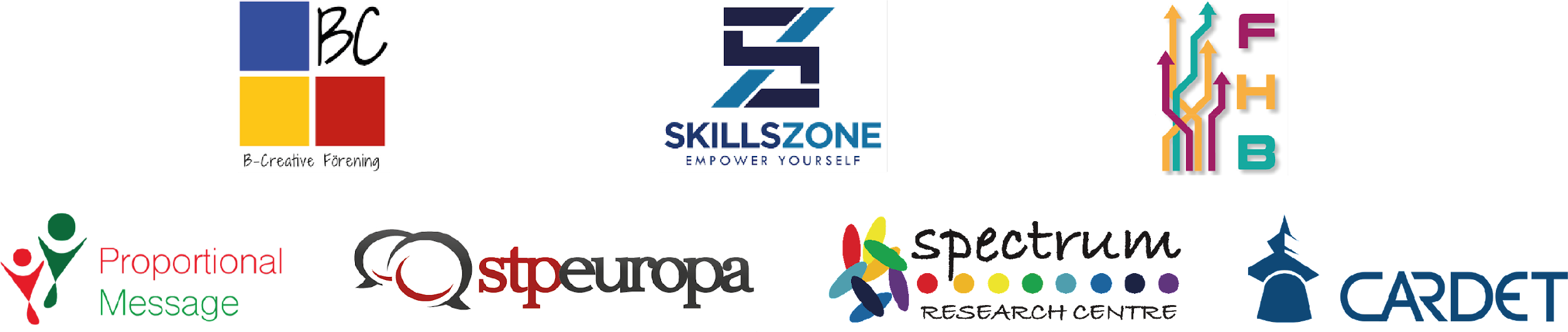 "The European Commission's support for the production of this publication does not constitute an endorsement of the contents, which reflect the views only of the authors, and the Commission cannot be held responsible for any use which may be made of the information contained therein.” Project Number: 2021-1-SE01-KA220-VET-000032922
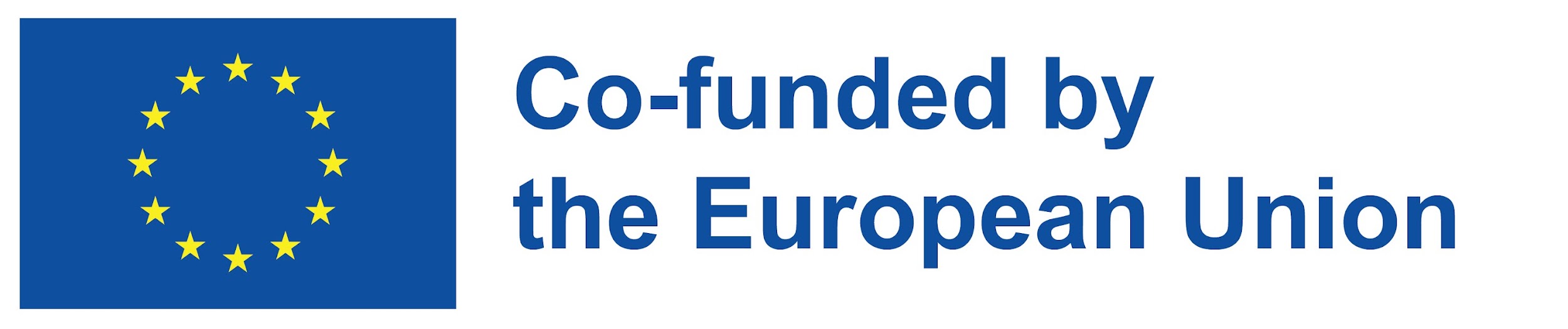